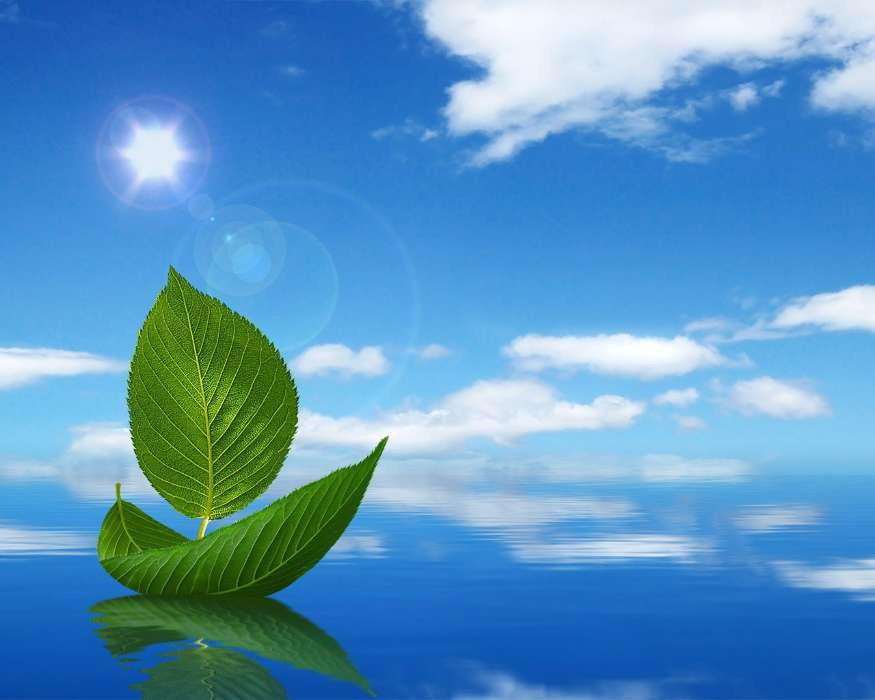 МУНИЦИПАЛЬНОЕ БЮДЖЕТНОЕ ДОШКОЛЬНОЕ  ОБРАЗОВАТЕЛЬНОЕ УЧРЕЖДЕНИЕ ДЕТСКИЙ САД №4 «ЛАСТОЧКА» г.Армянск
Конспект непрерывно образовательной деятельности
 по познавательному развитию
 с применением ИКТ технологий
На тему: «Путешествие в страну Чудес и превращений»
Выполнила воспитатель: 
Упорова Е.И.
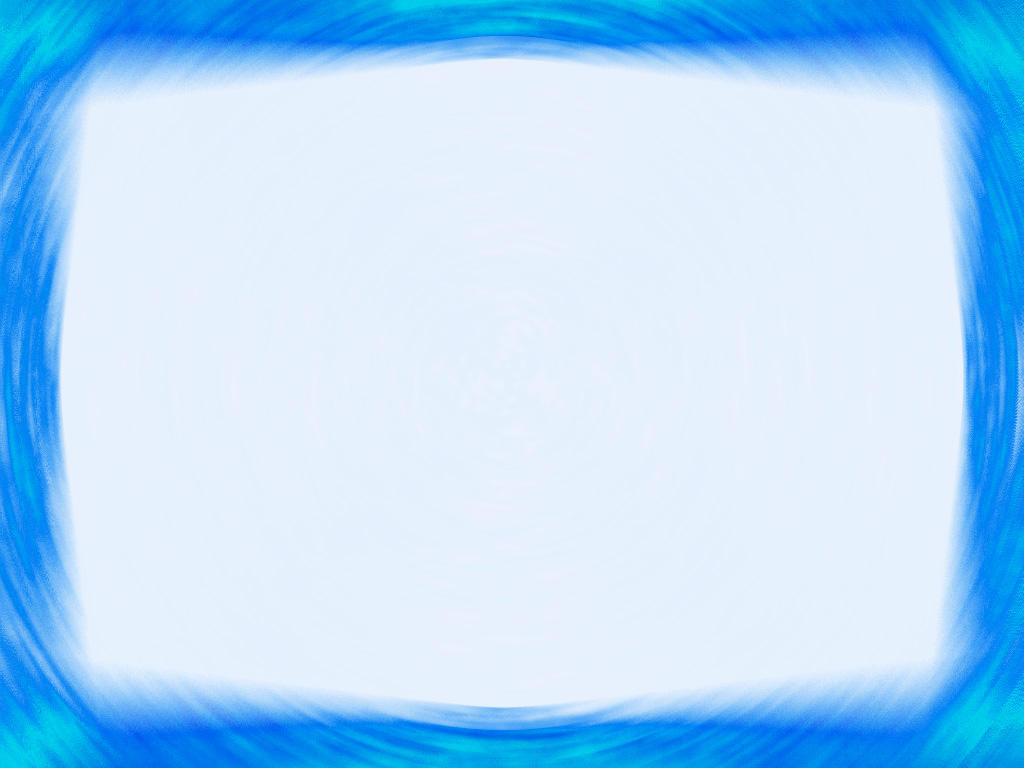 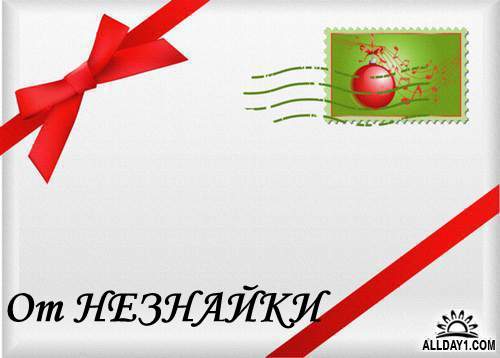 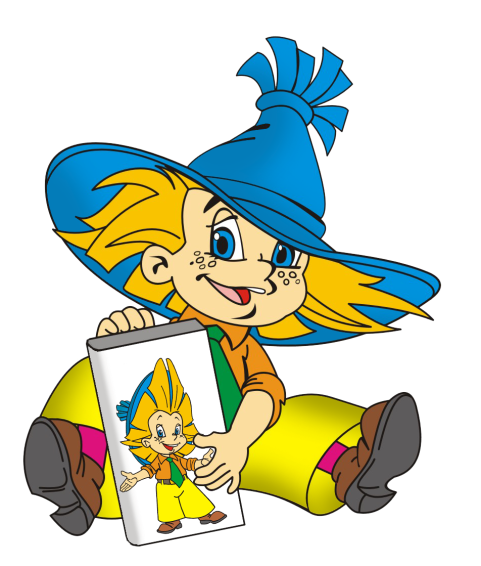 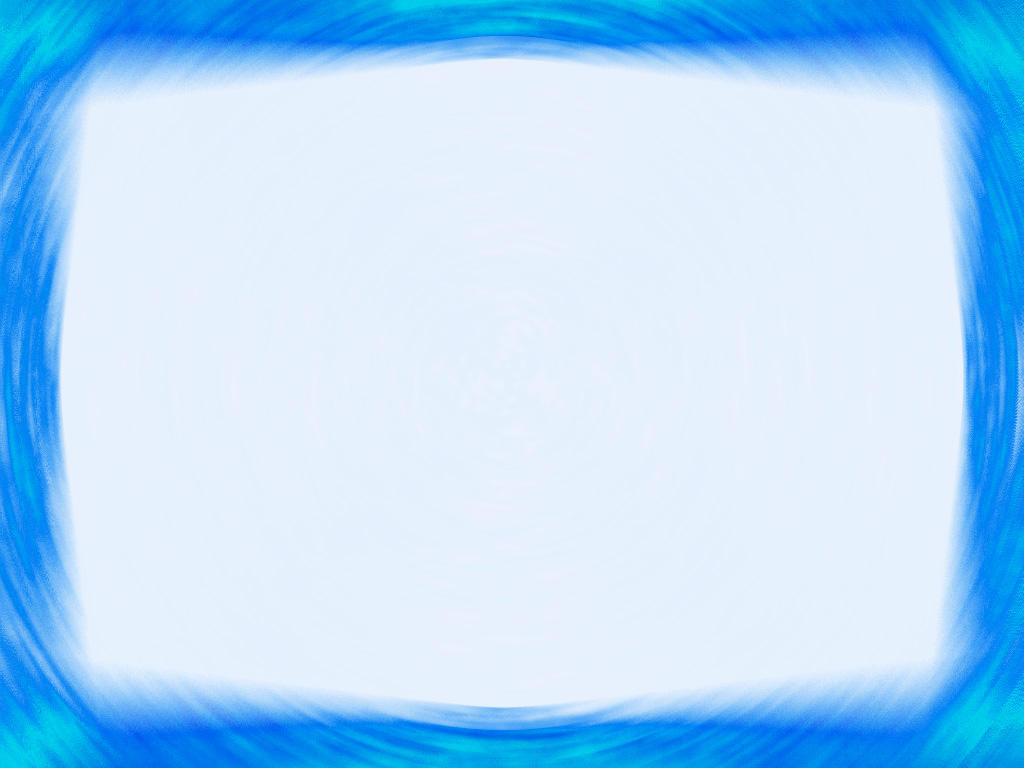 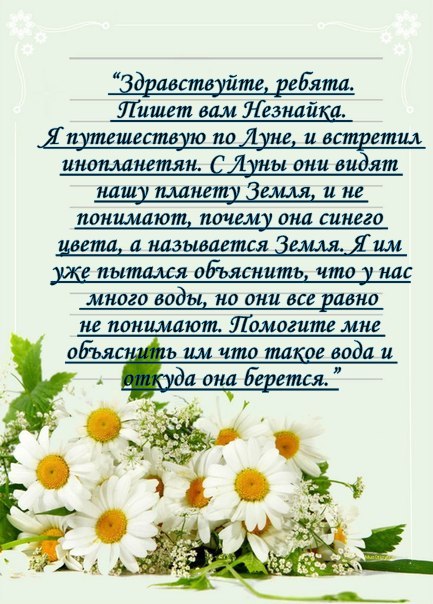 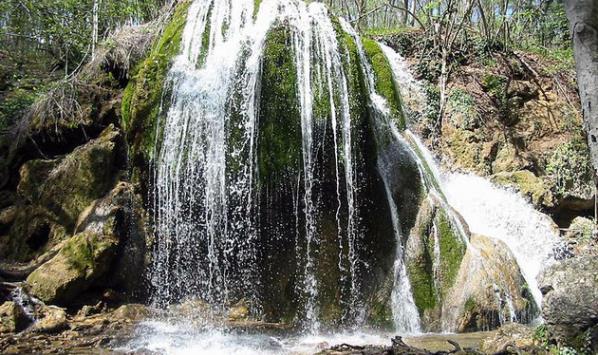 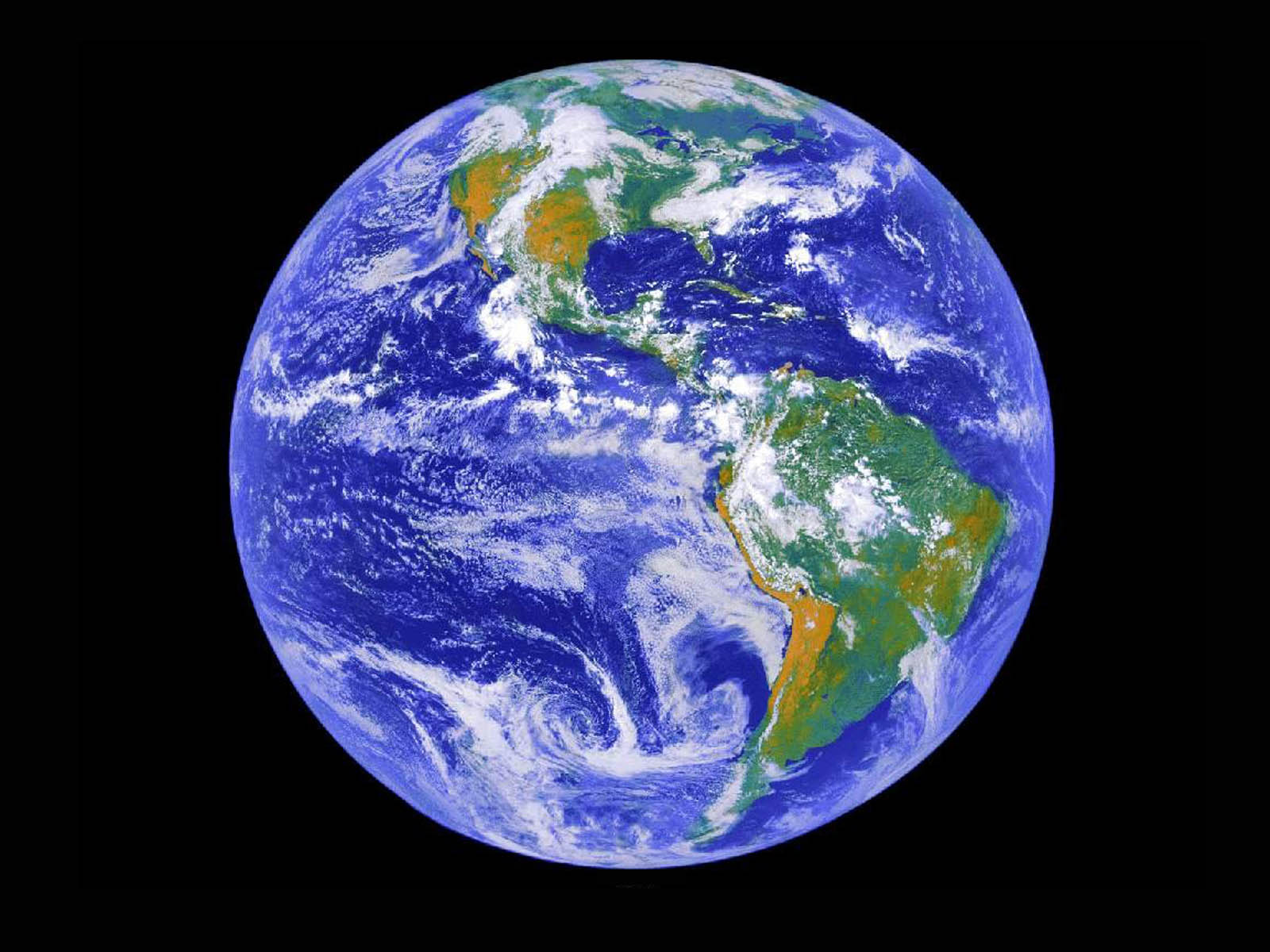 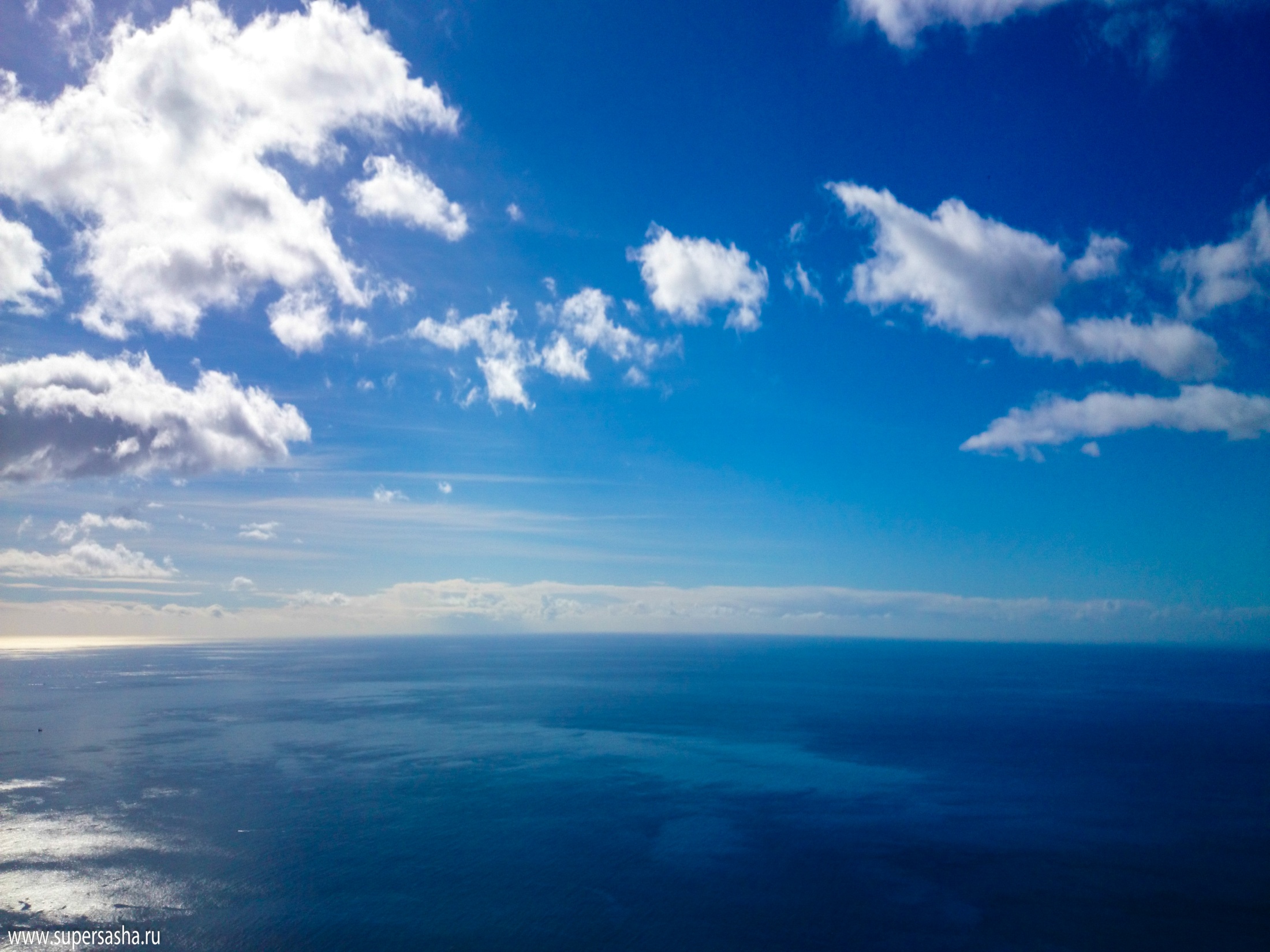 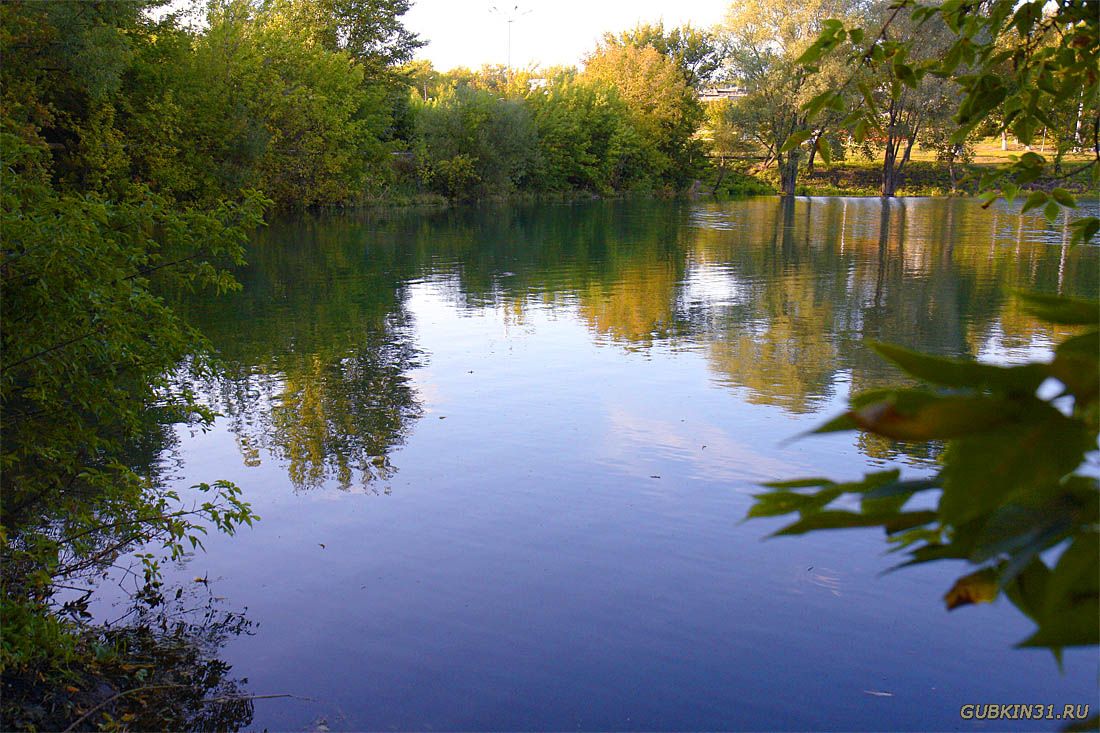 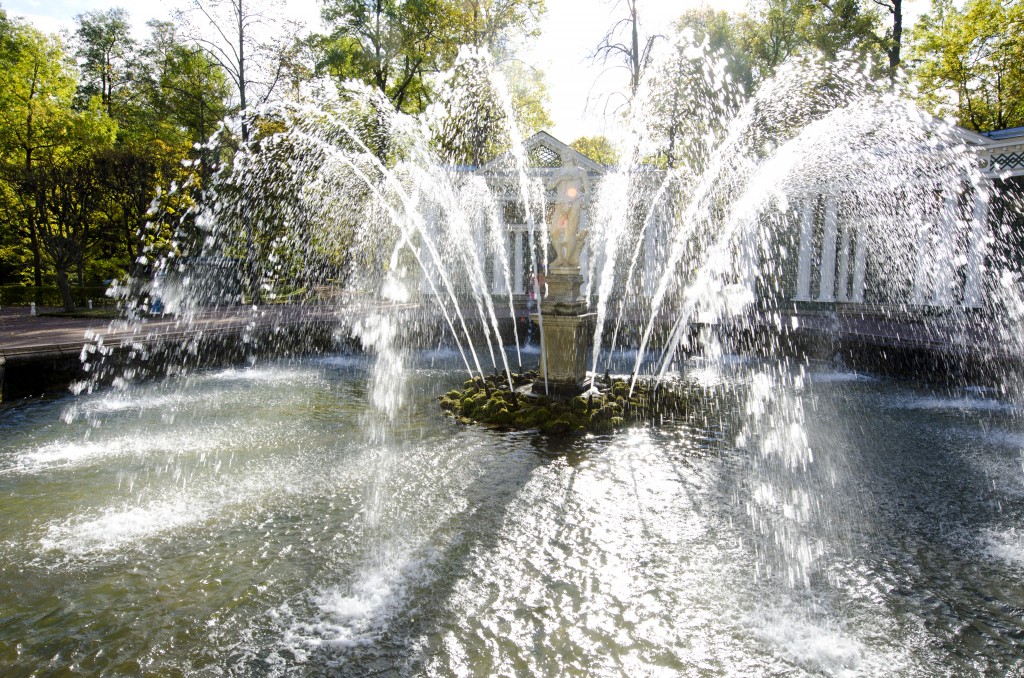 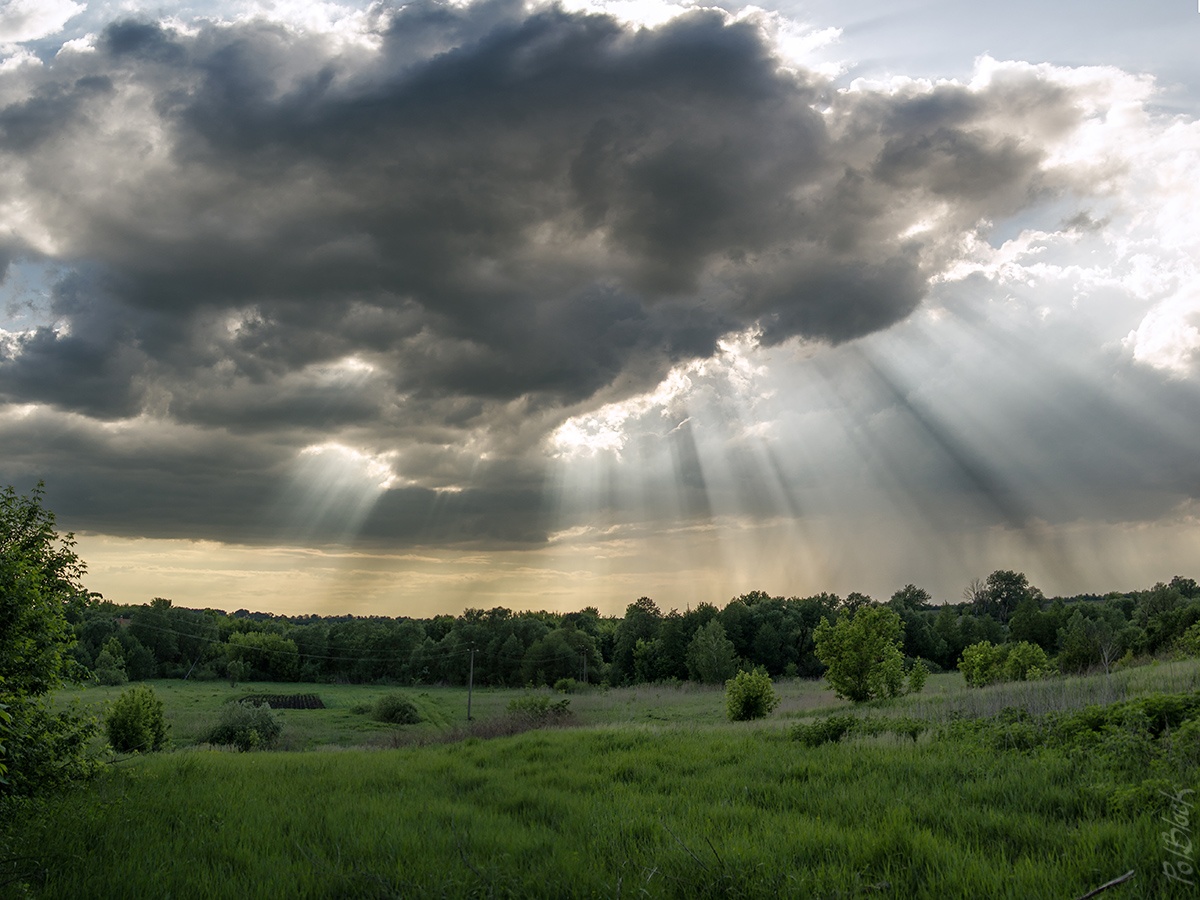 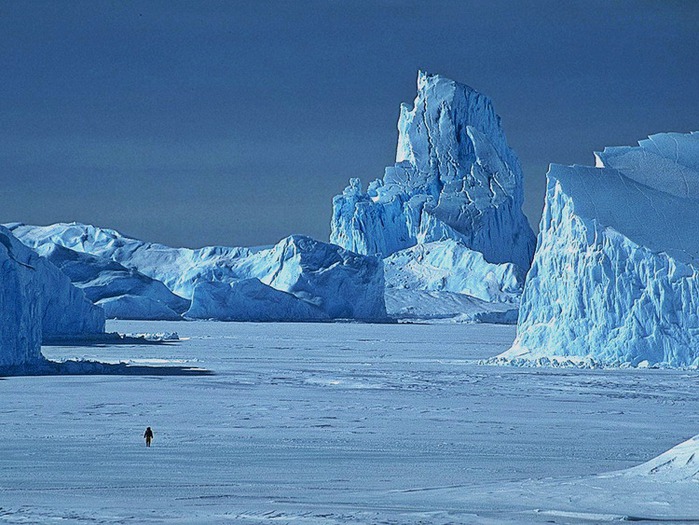 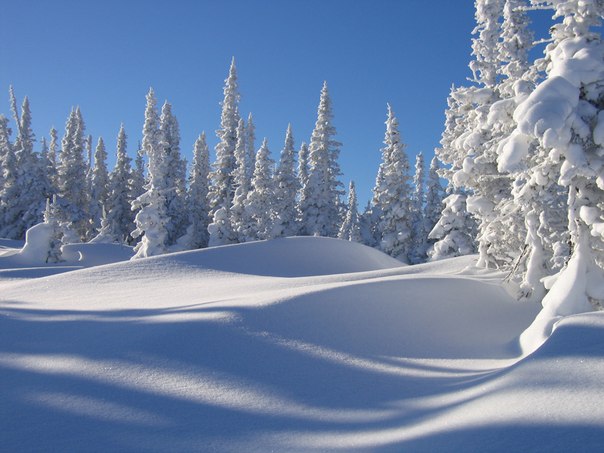 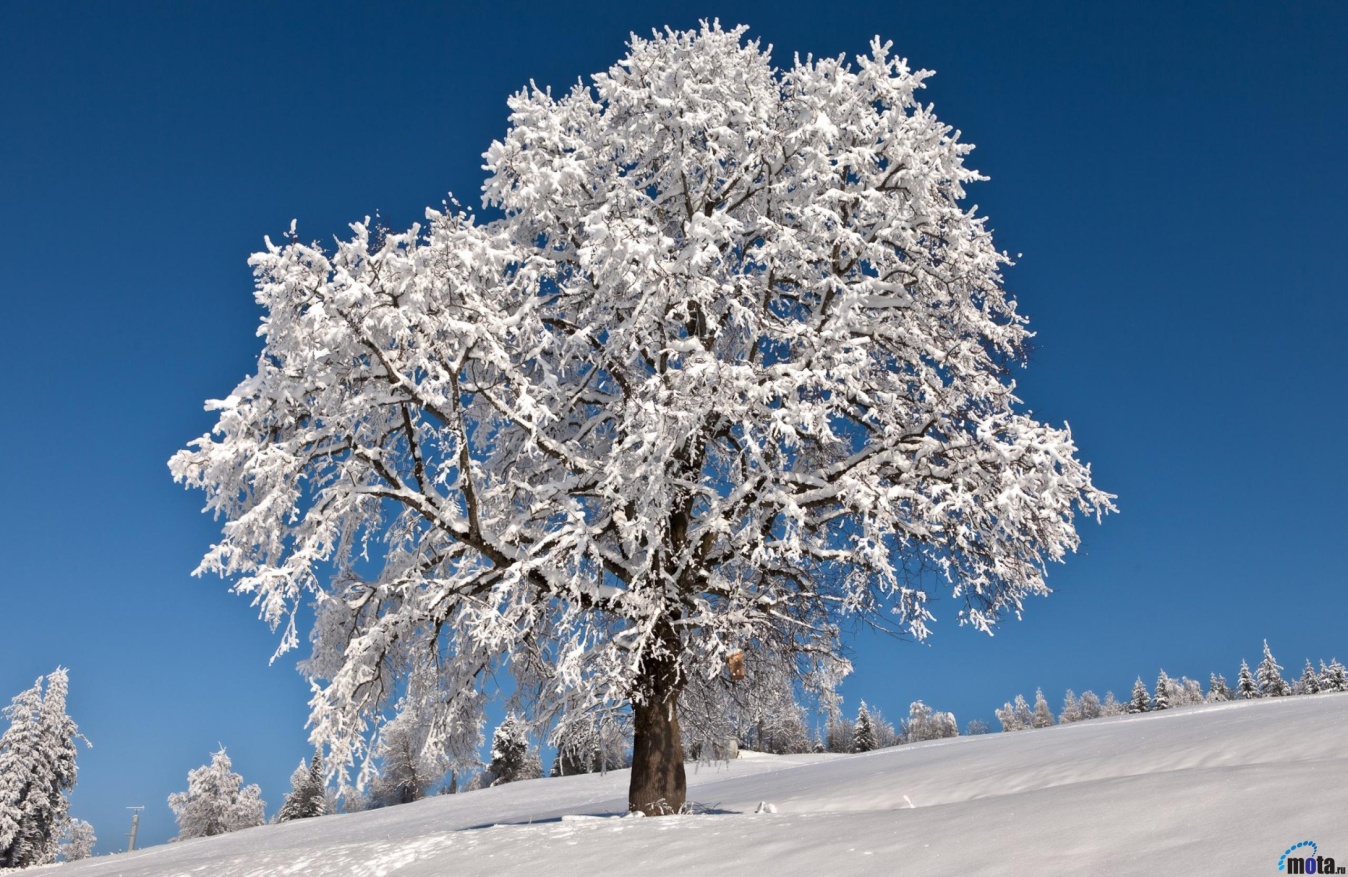 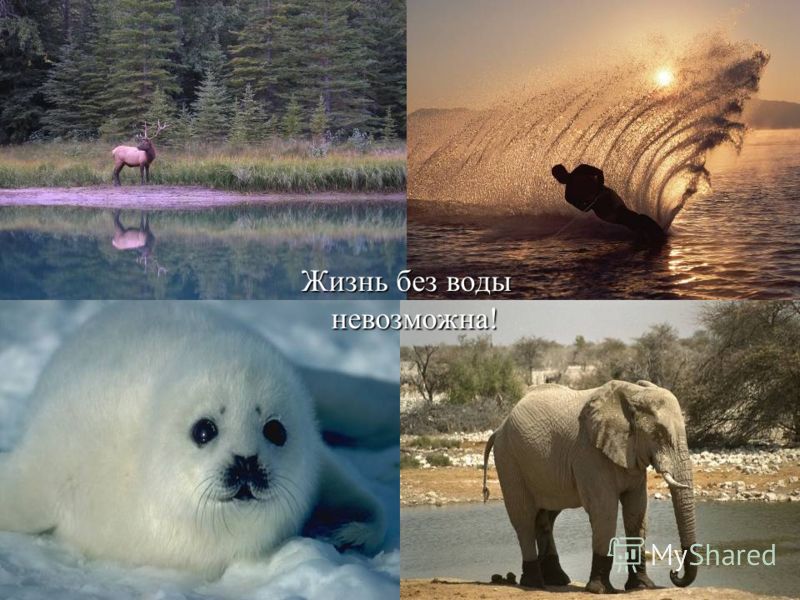 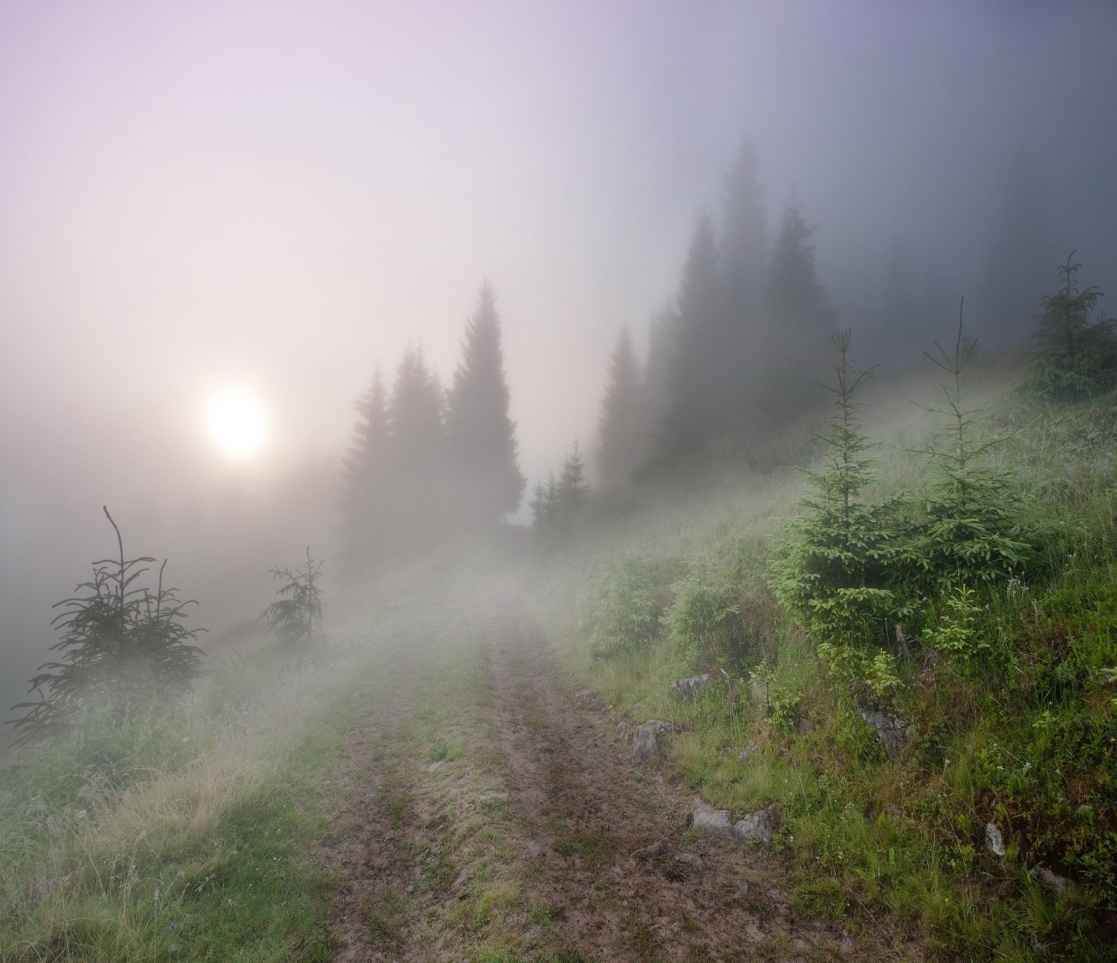 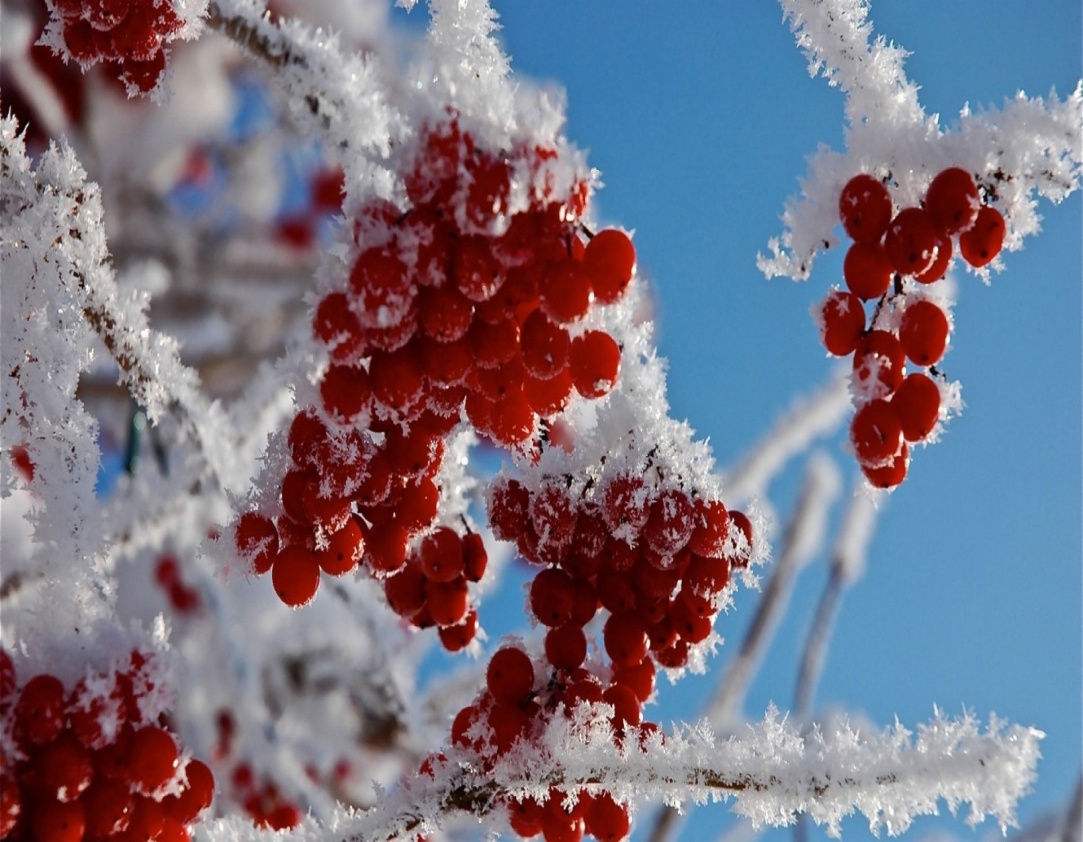 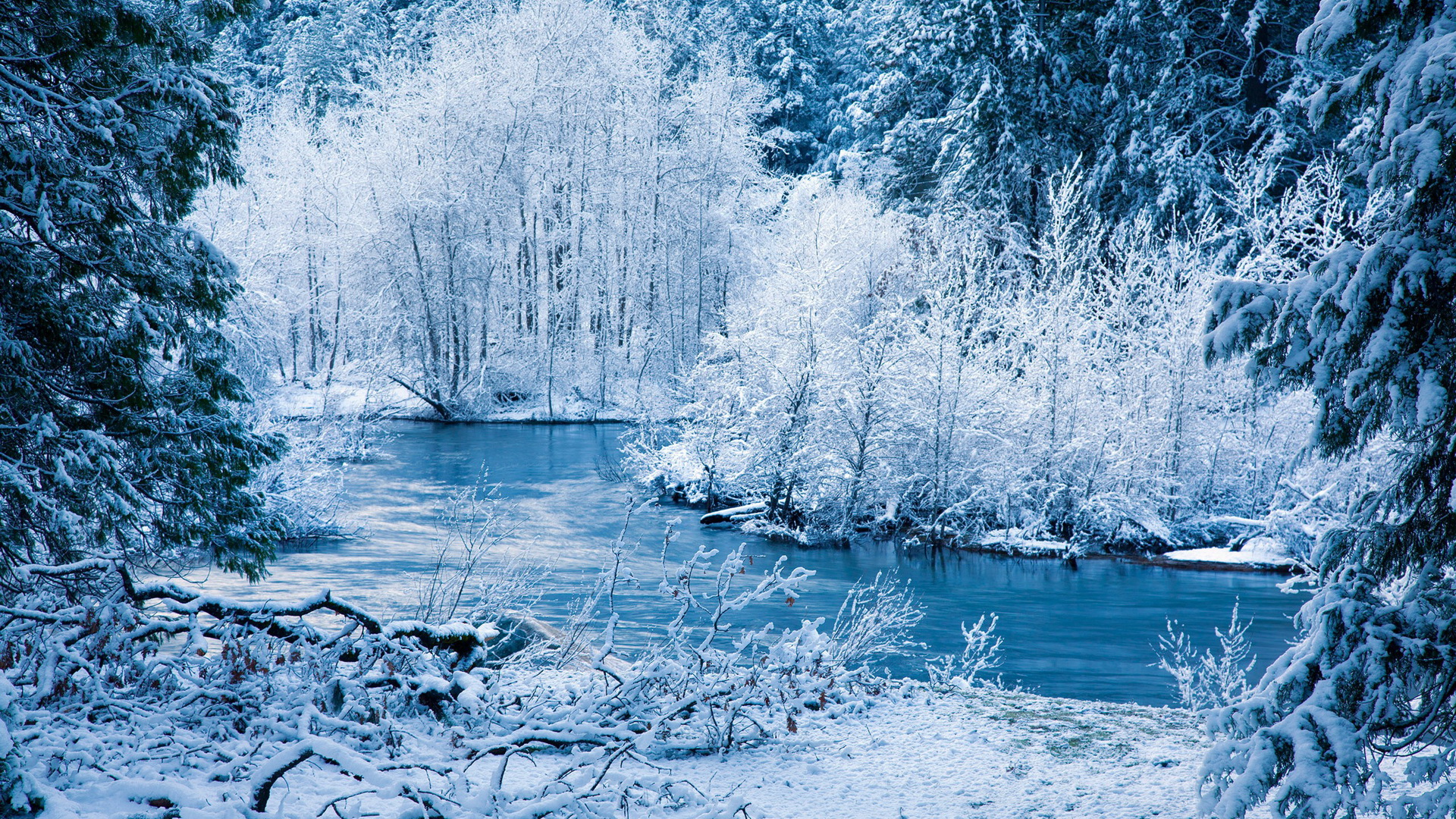 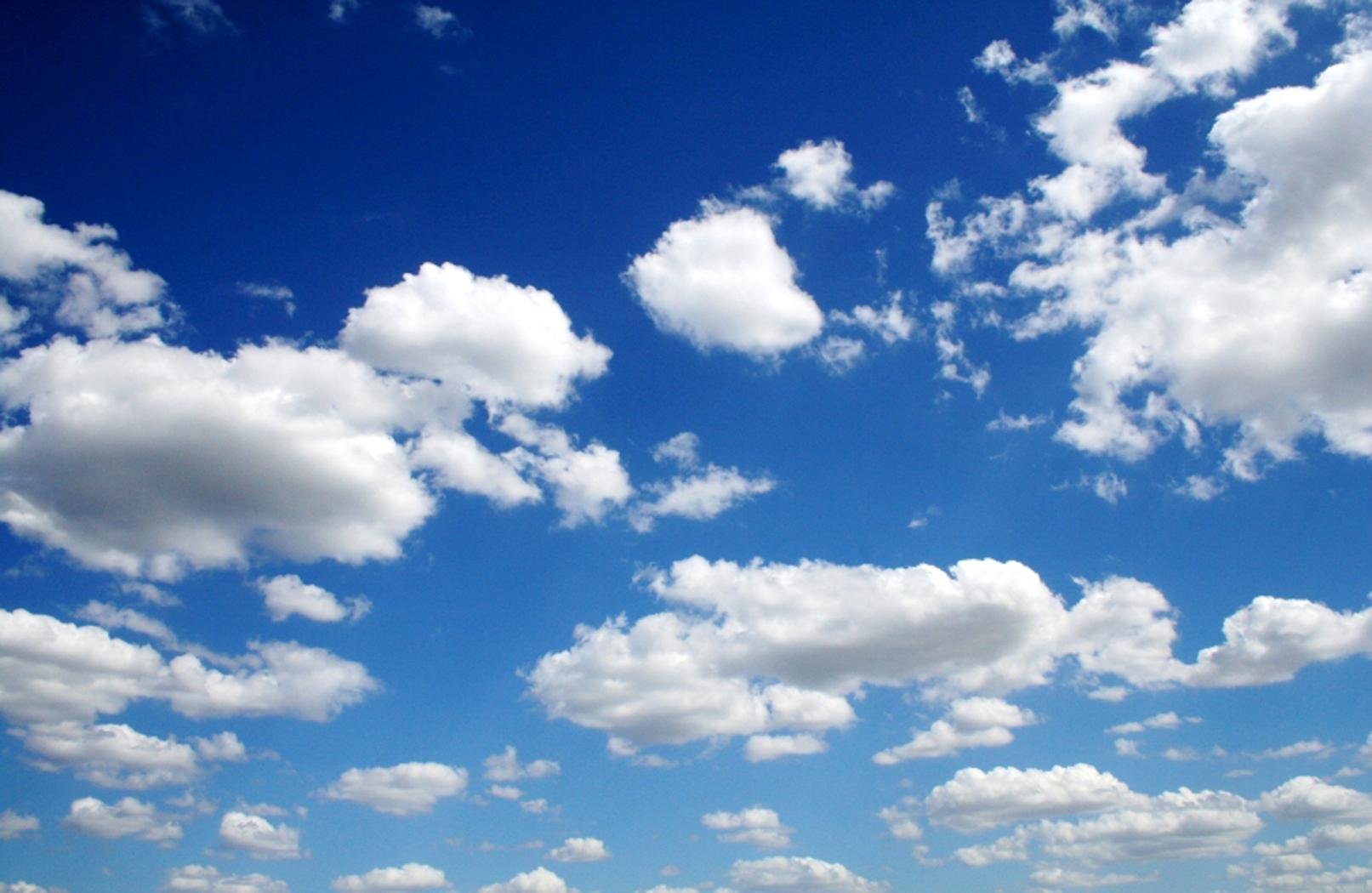 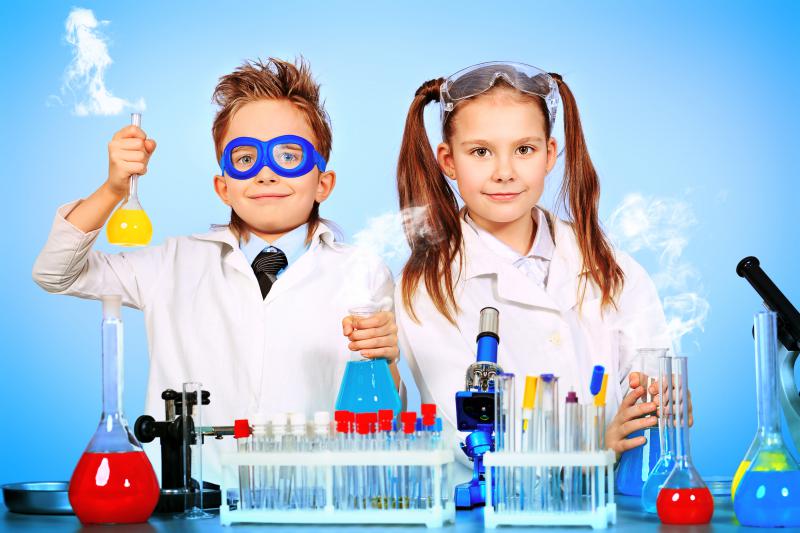 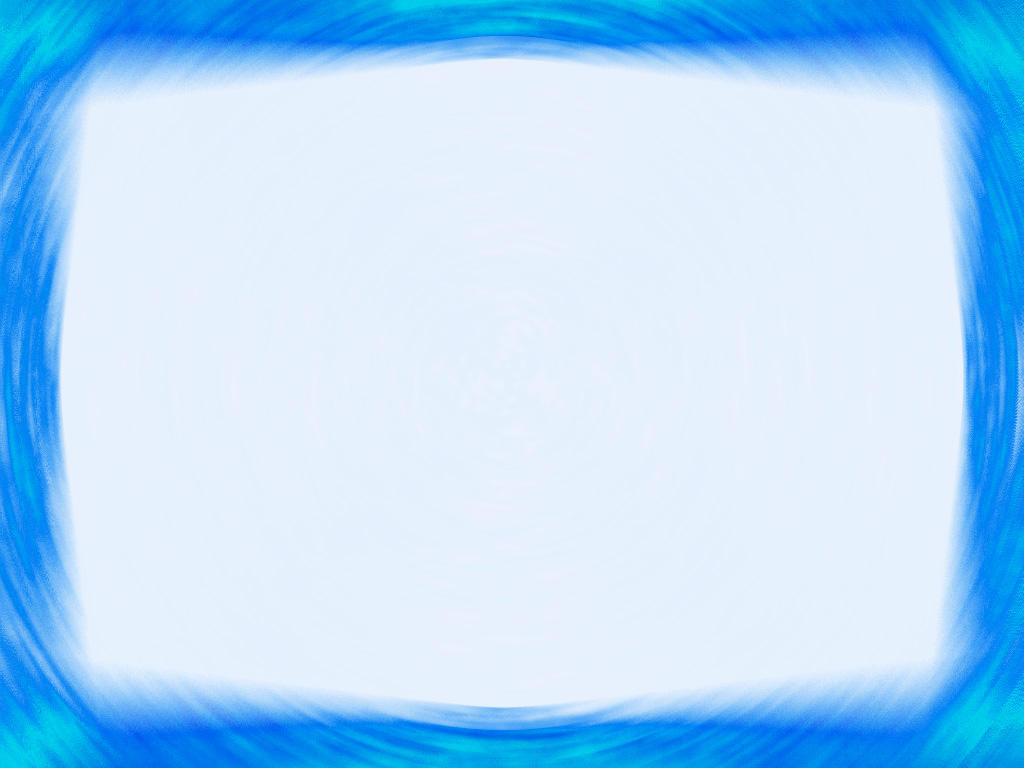 ВОДА БЕЗ ЦВЕТА
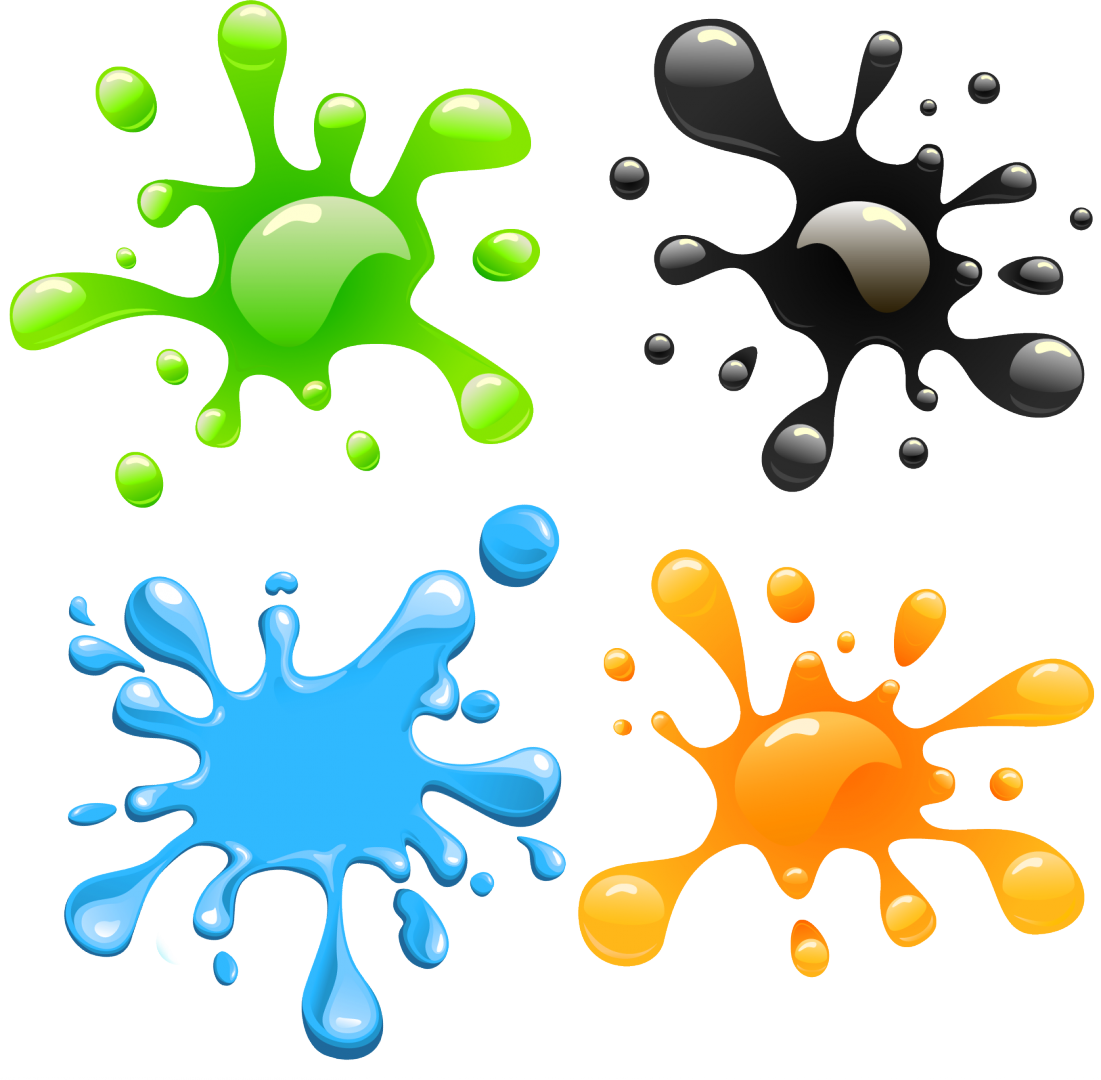 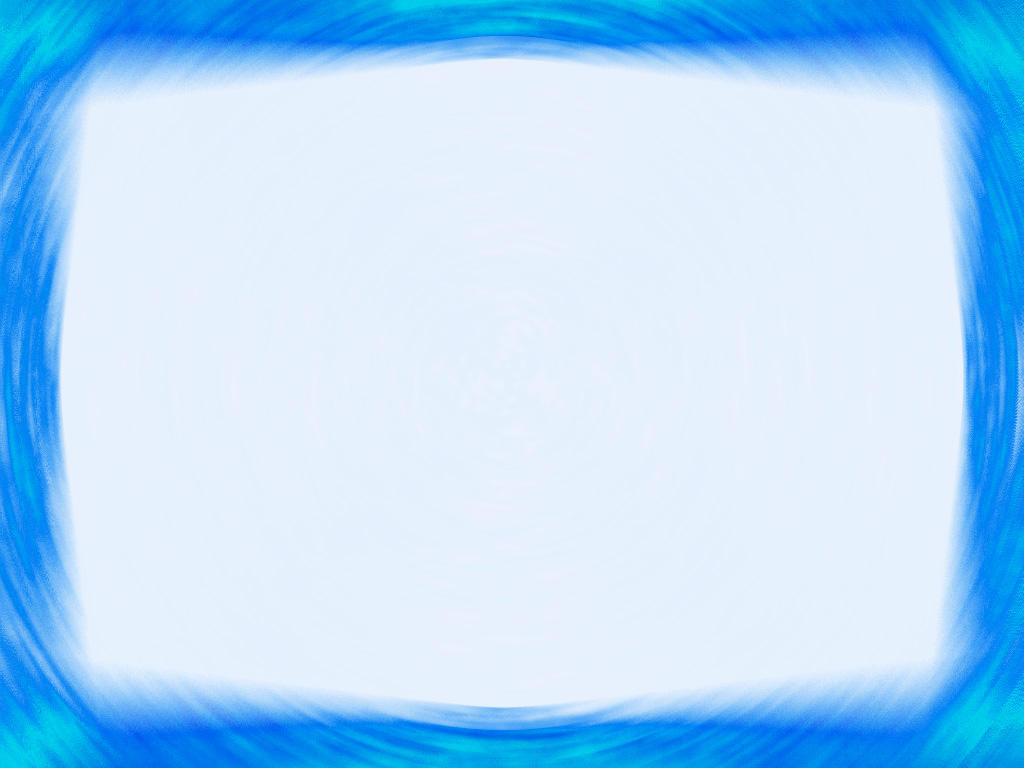 ВОДА ПРОЗРАЧНАЯ
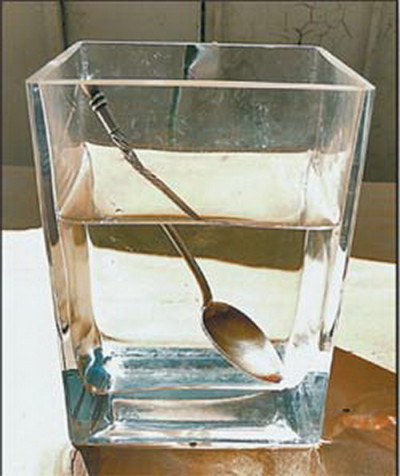 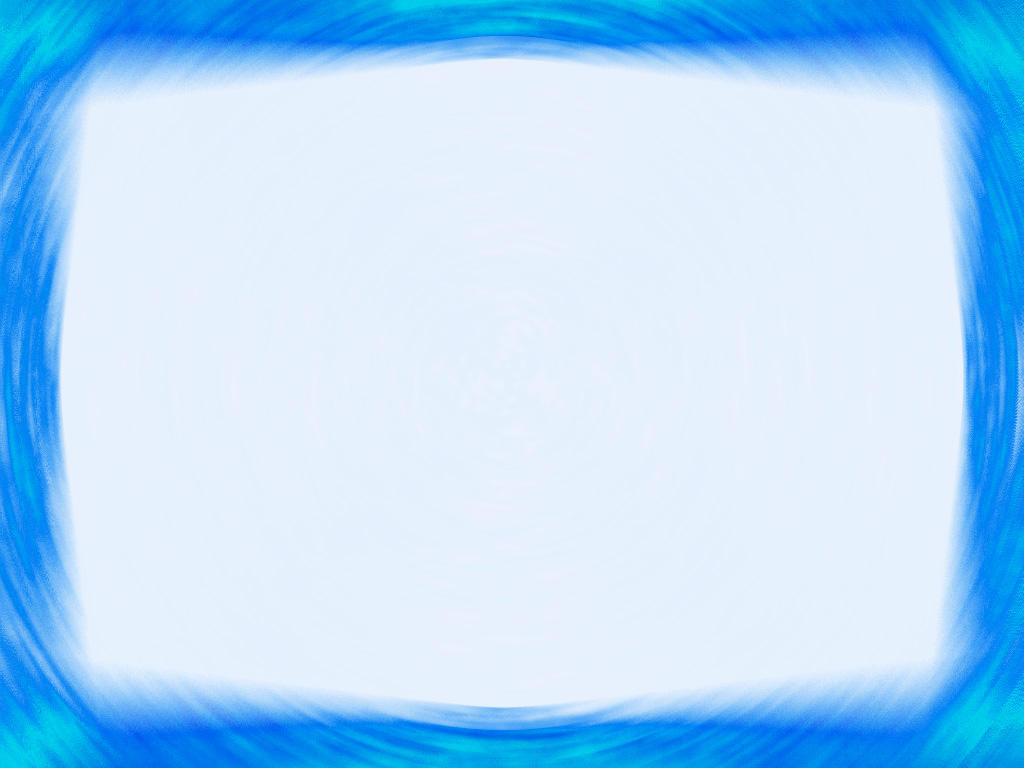 ВОДА МЕНЯЕТ ЦВЕТ
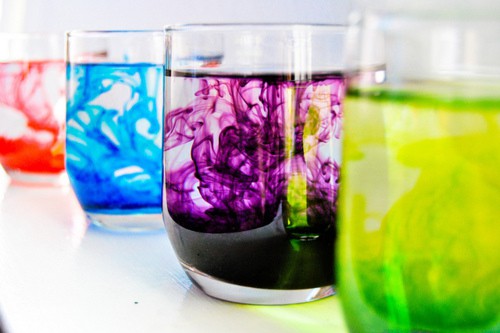 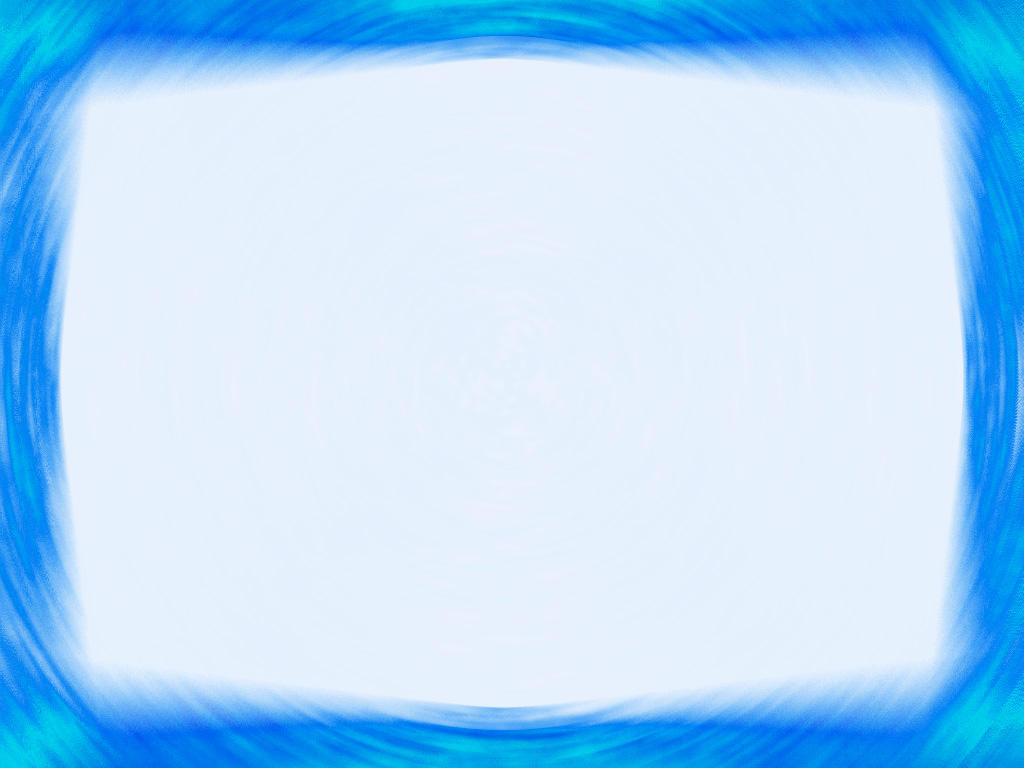 ВОДА НЕ ИМЕЕТ ВКУСА
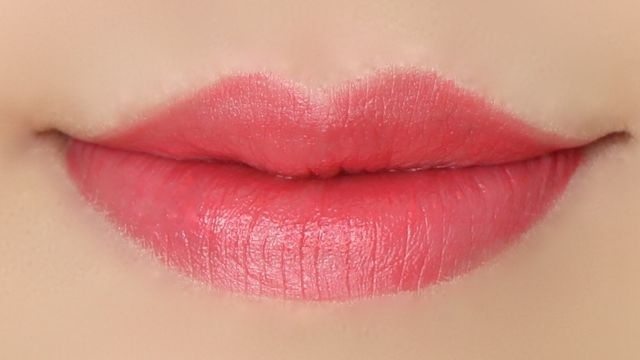 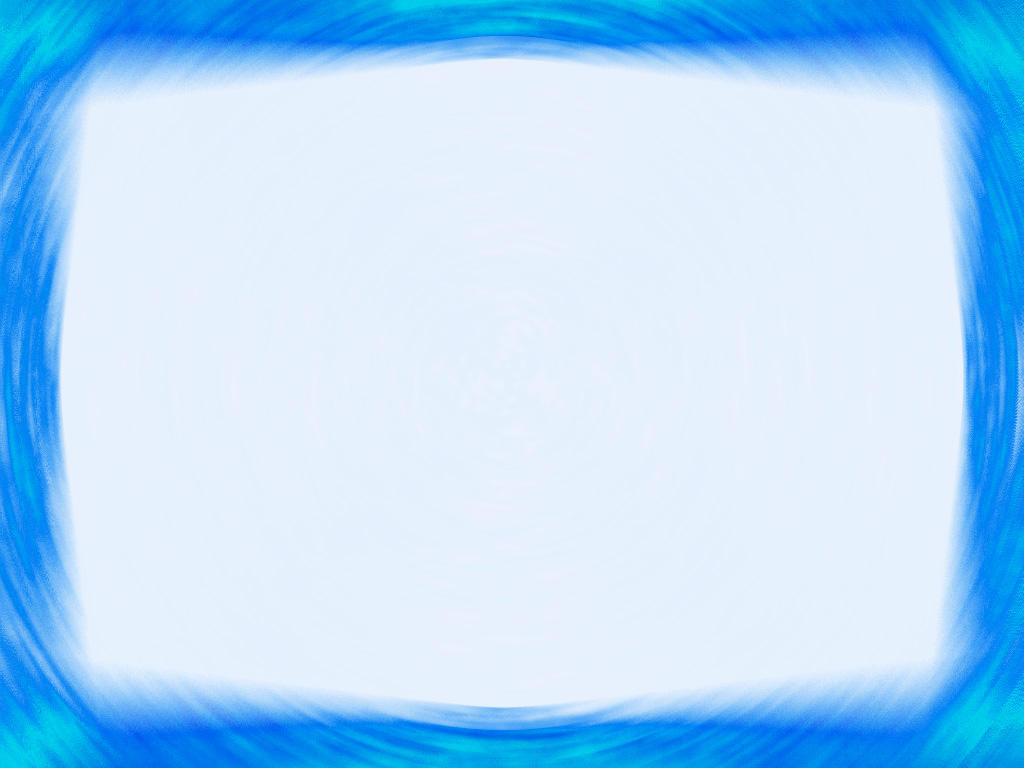 ВОДА НЕ ИМЕЕТ ЗАПАХА
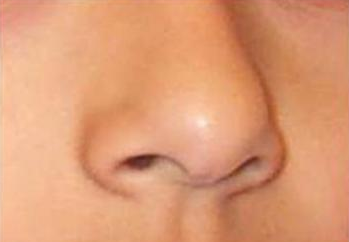 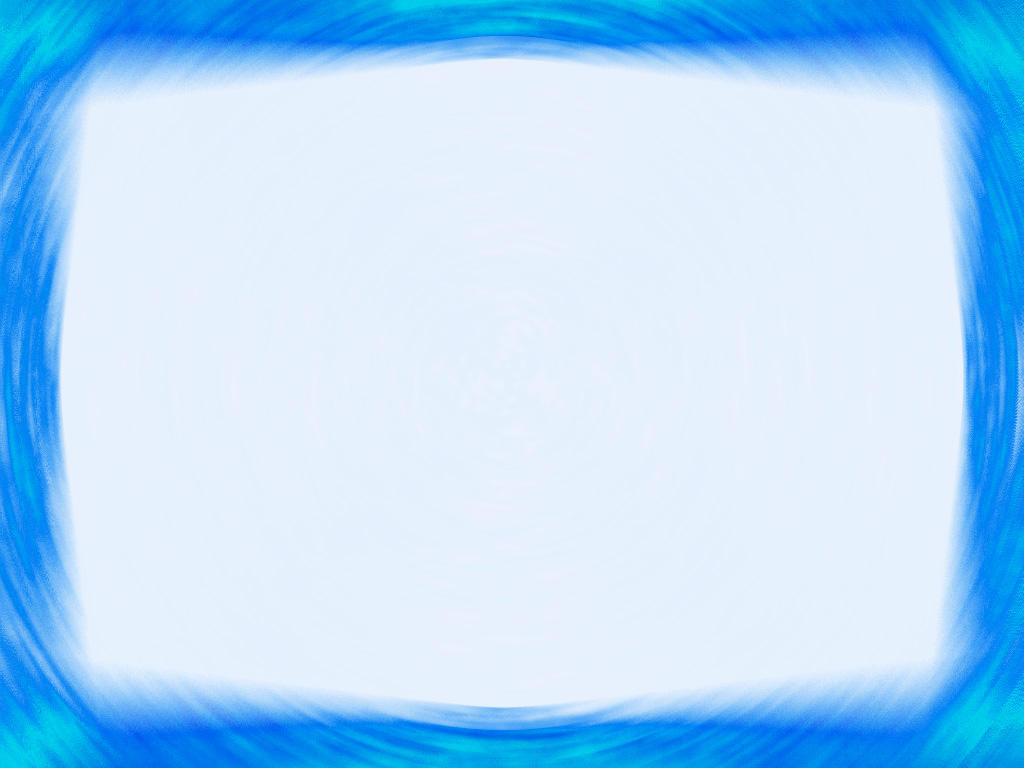 ВОДА РАСТВОРИТЕЛЬ
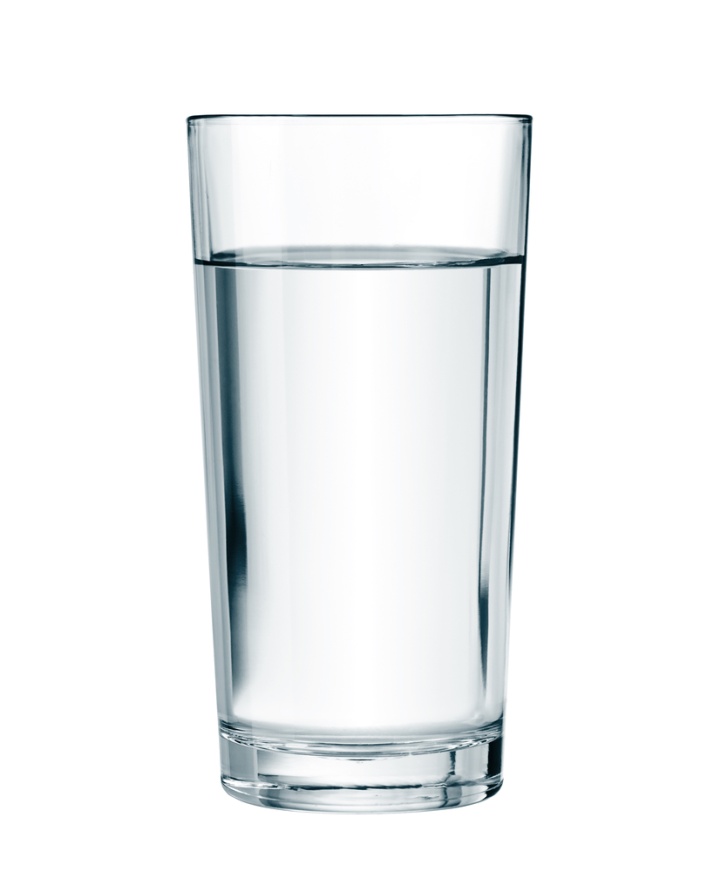 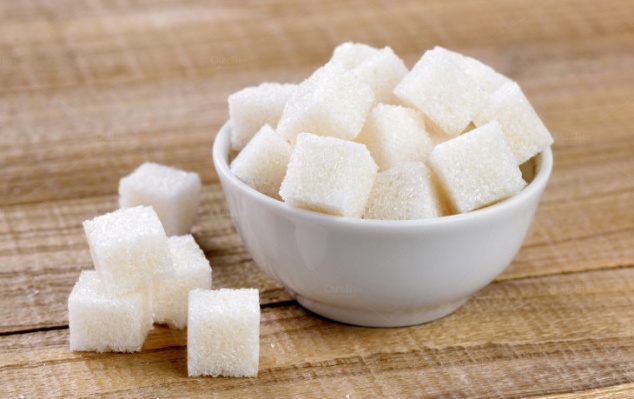 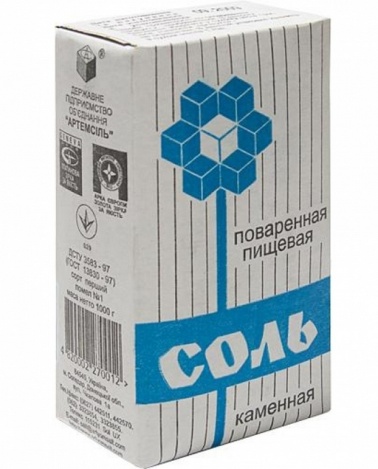 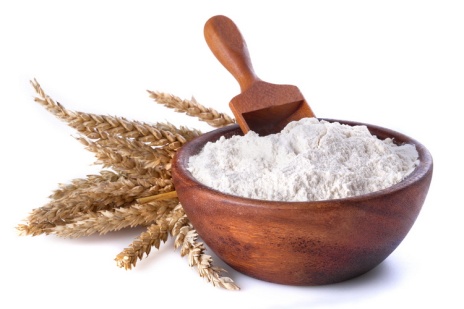 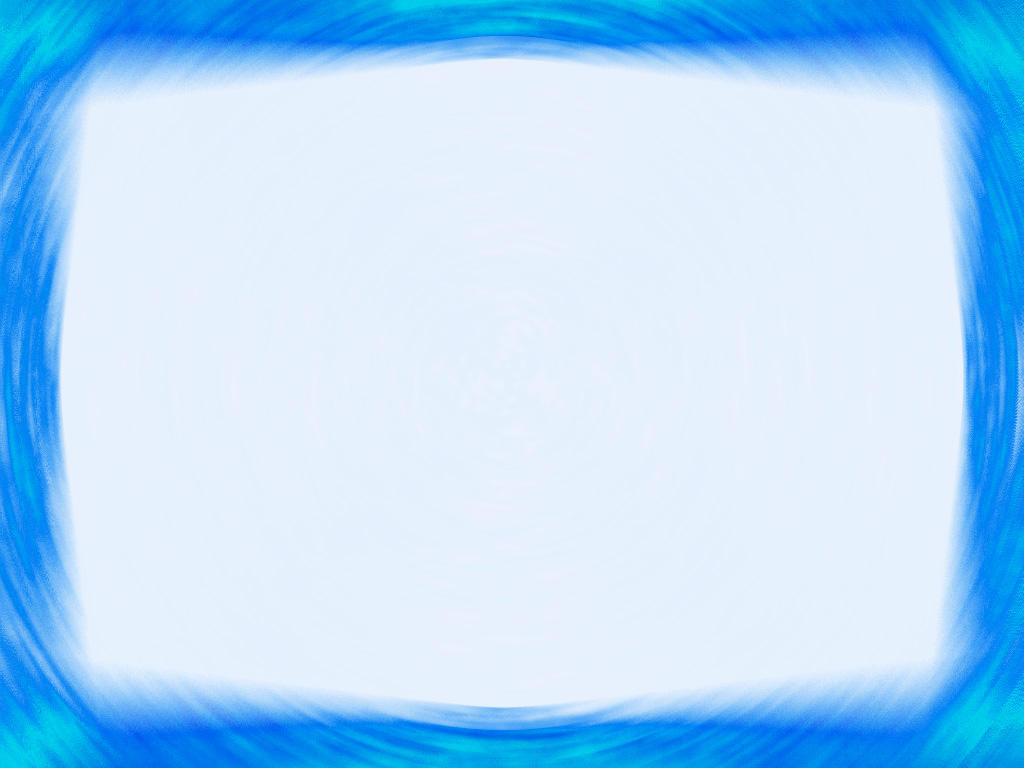 ТРИ СОСТОЯНИЯ ВОДЫ
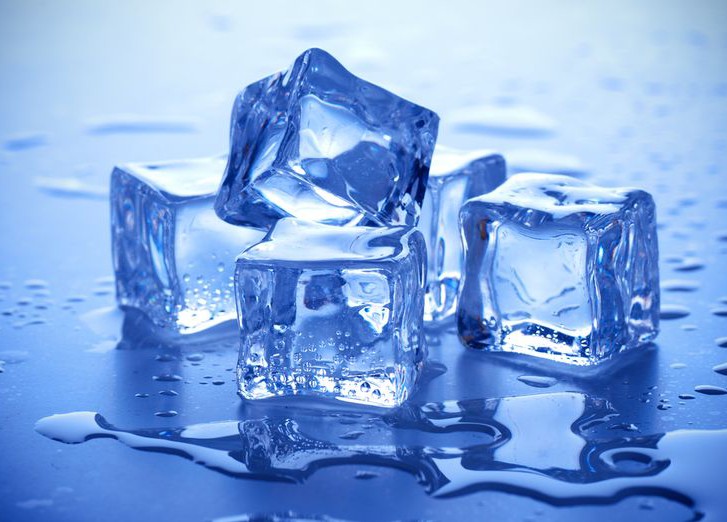 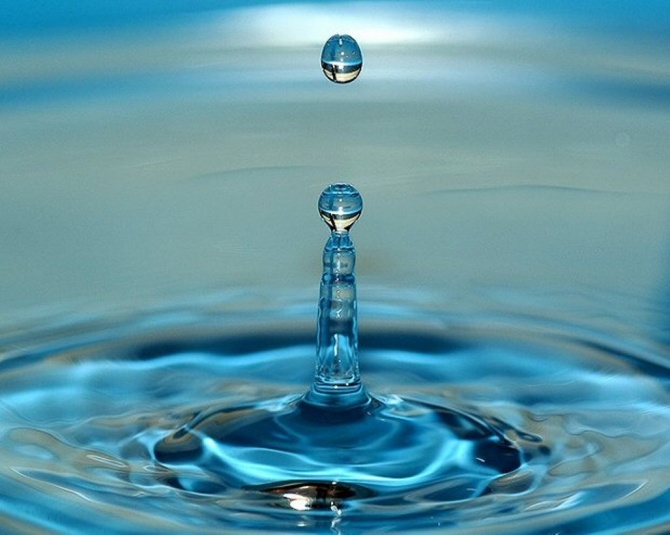 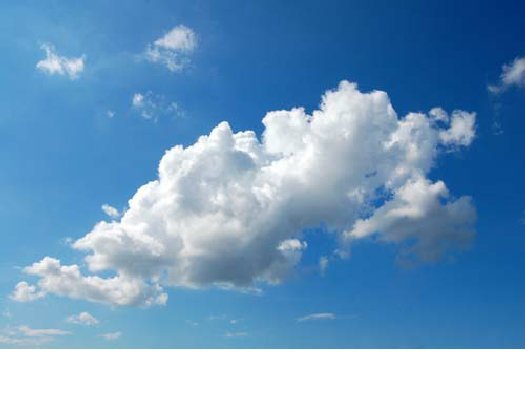 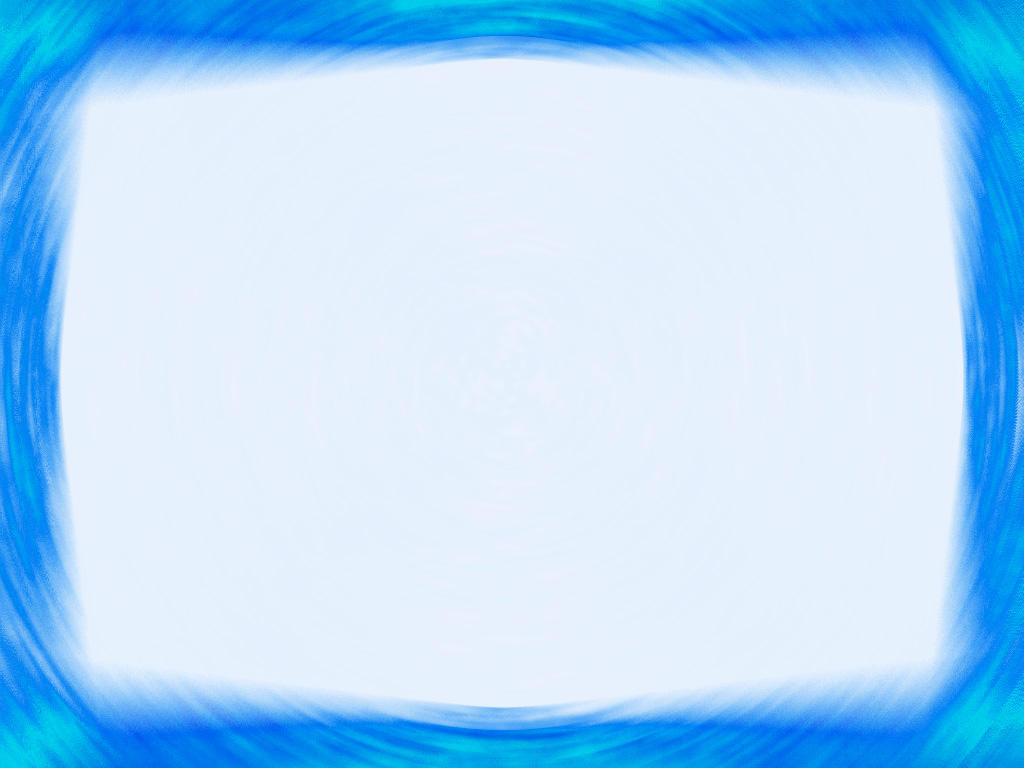 ВОДА БЕЗ ЦВЕТА
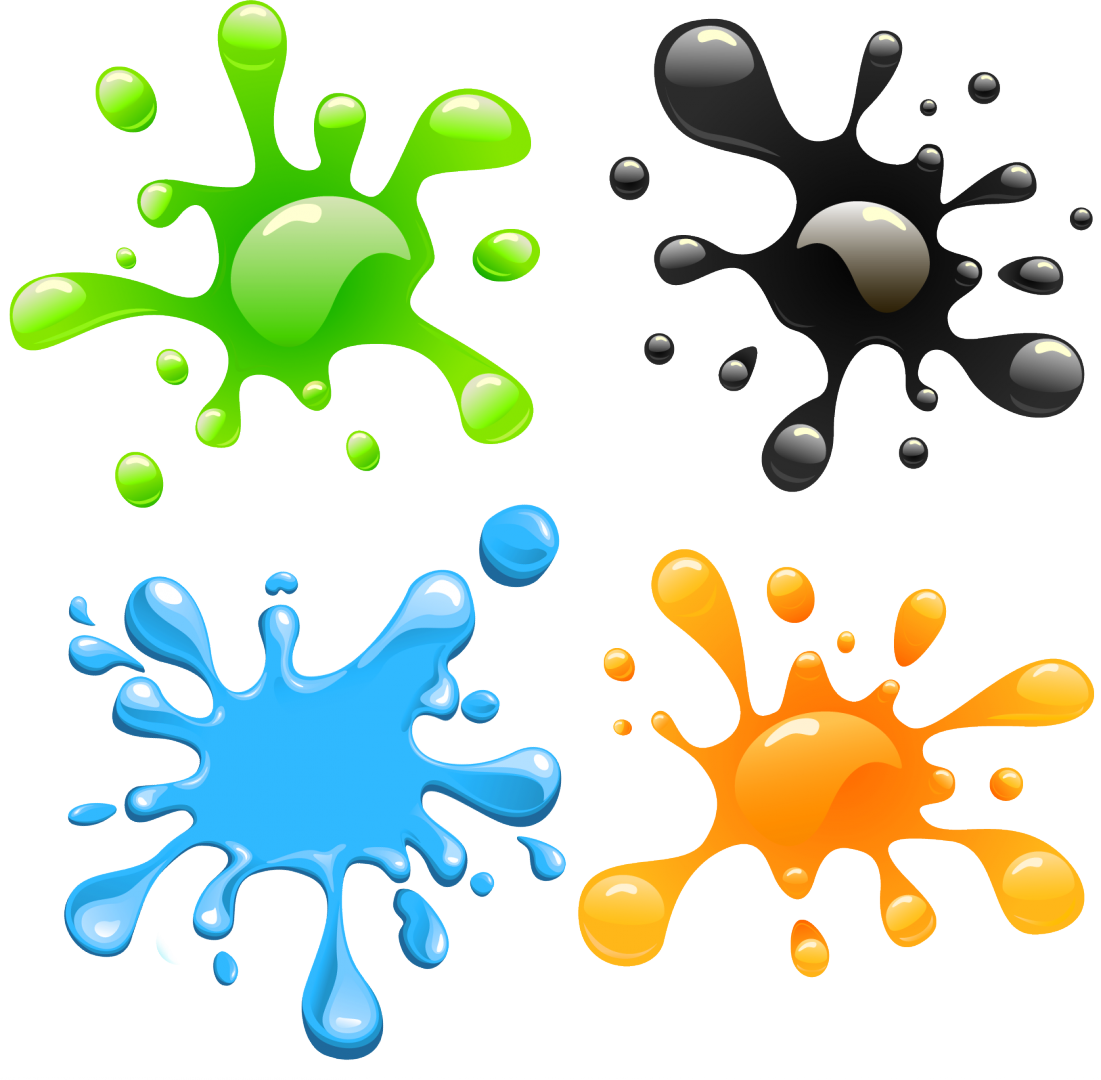 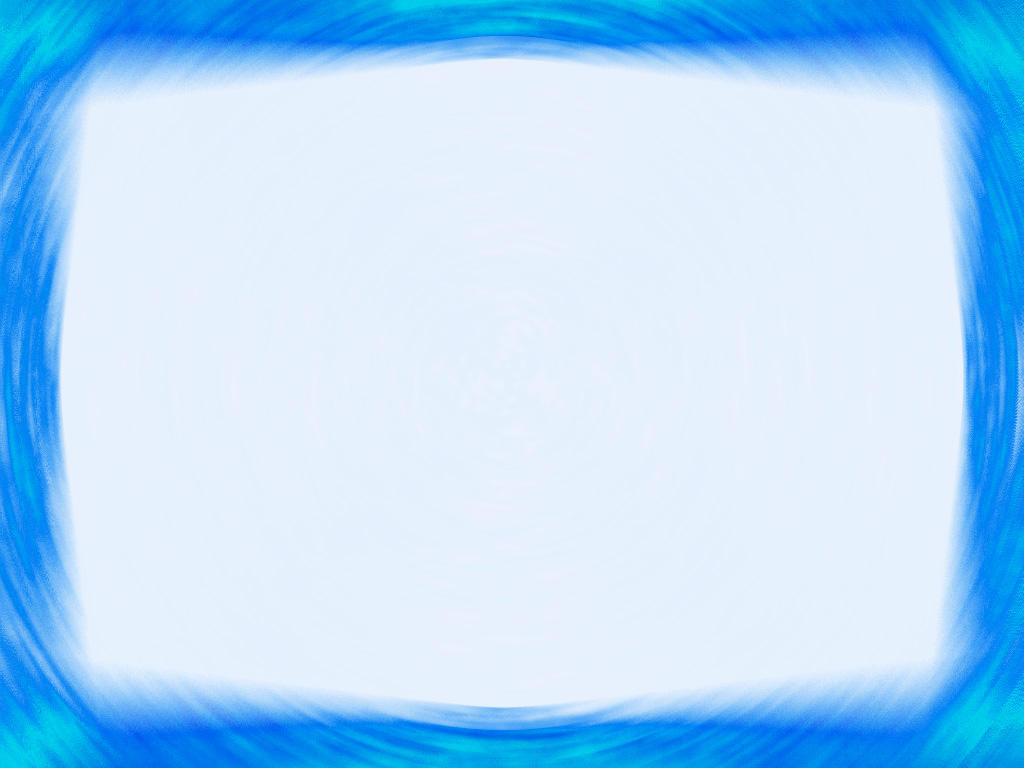 ВОДА ПРОЗРАЧНАЯ
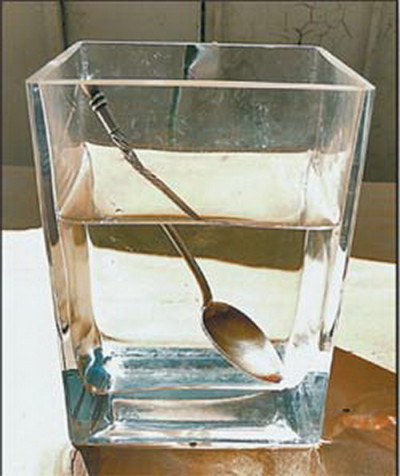 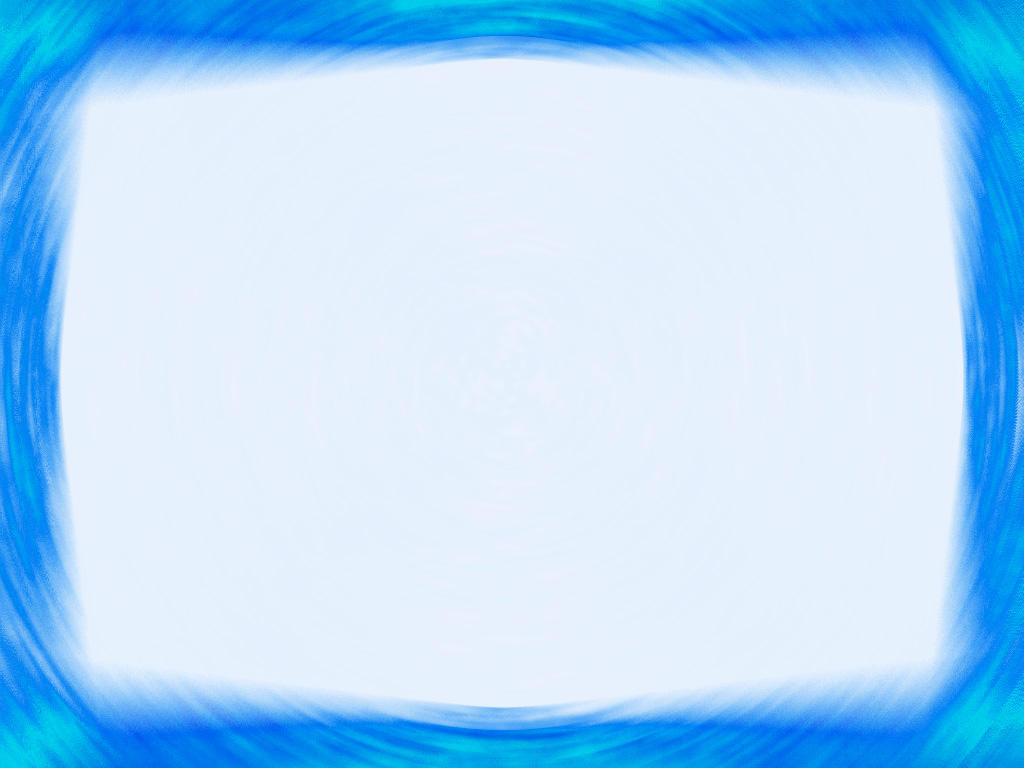 ВОДА МЕНЯЕТ ЦВЕТ
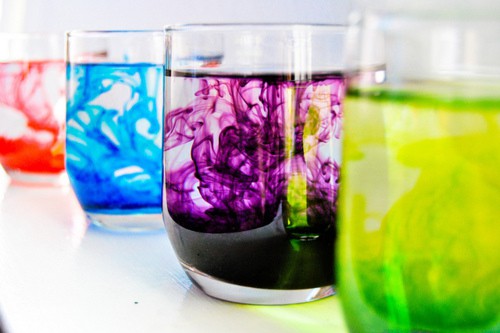 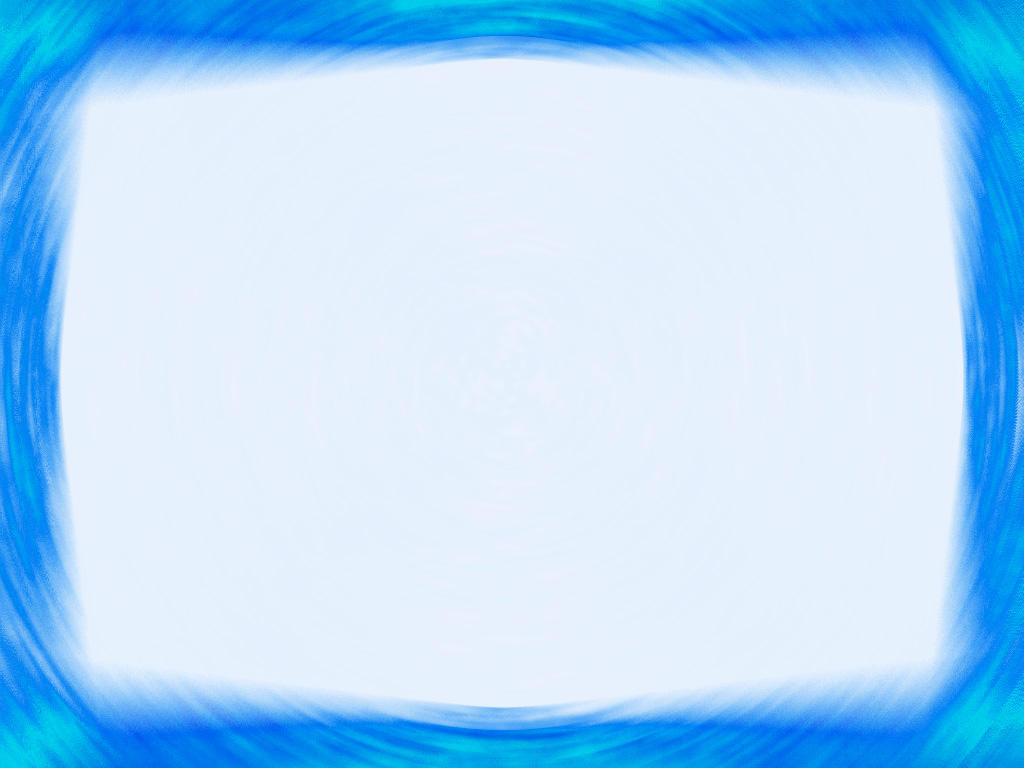 ВОДА НЕ ИМЕЕТ ВКУСА
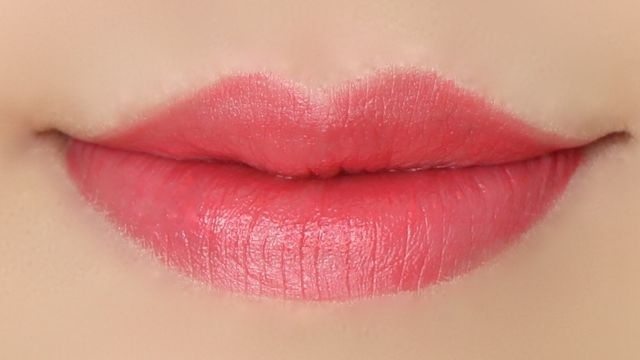 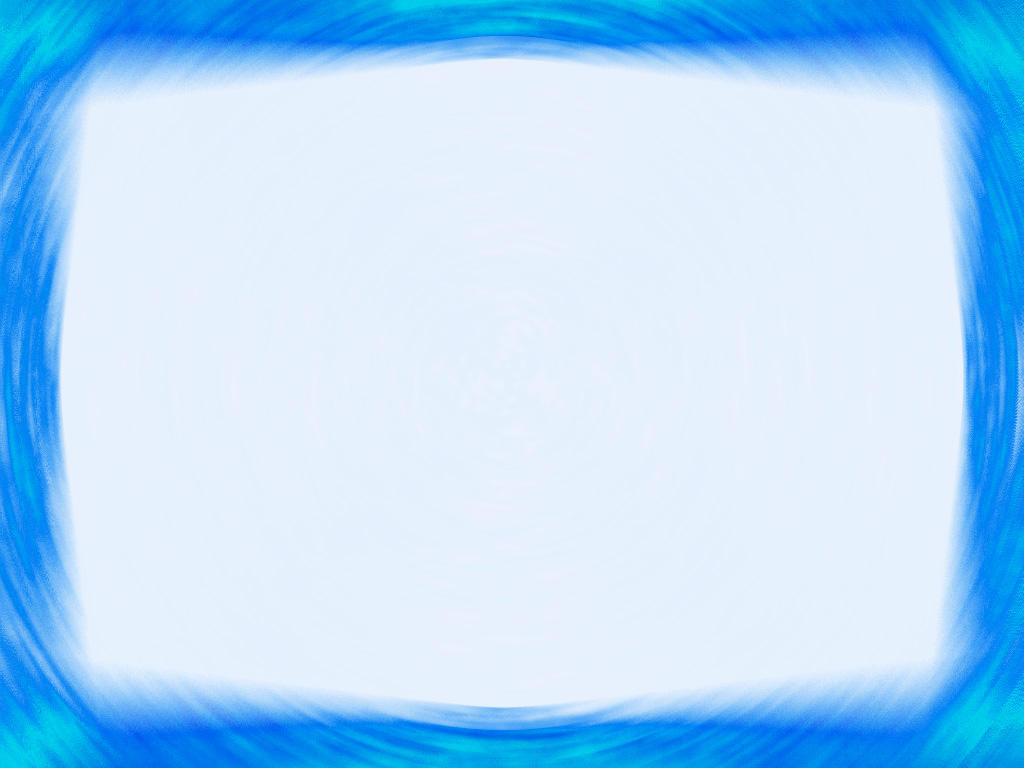 ВОДА НЕ ИМЕЕТ ЗАПАХА
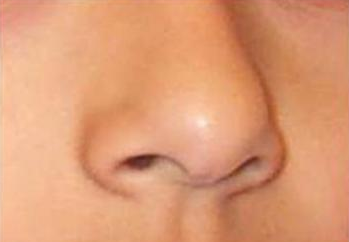 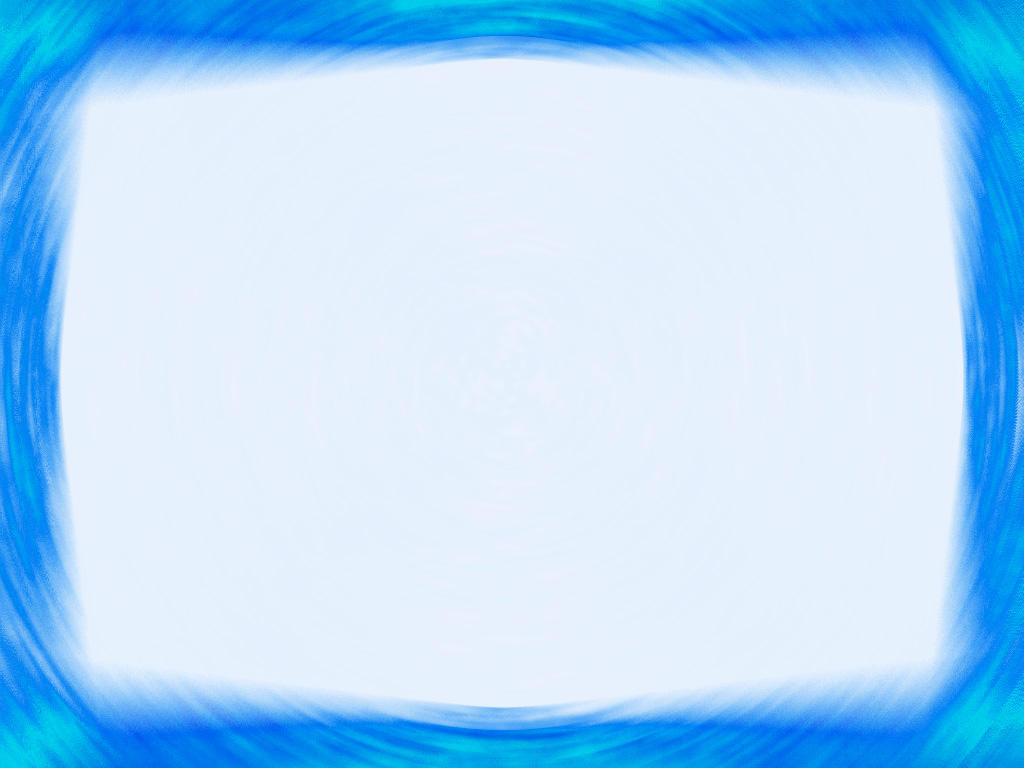 ВОДА РАСТВОРИТЕЛЬ
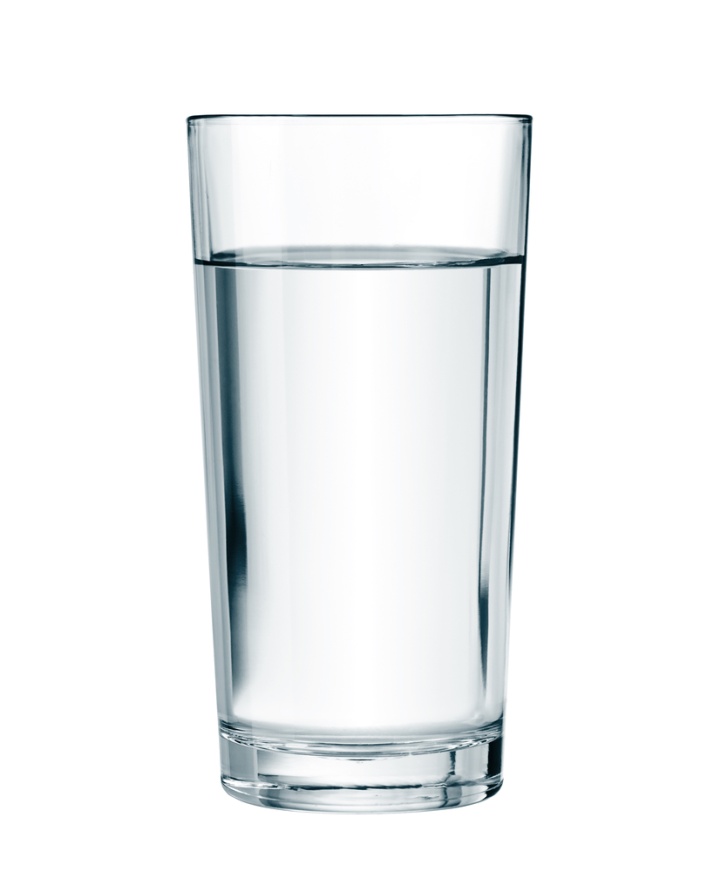 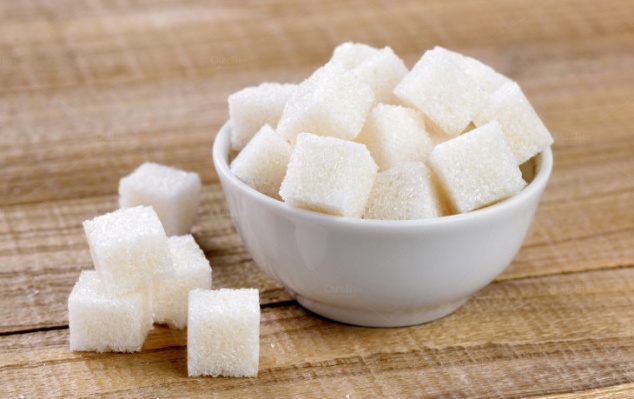 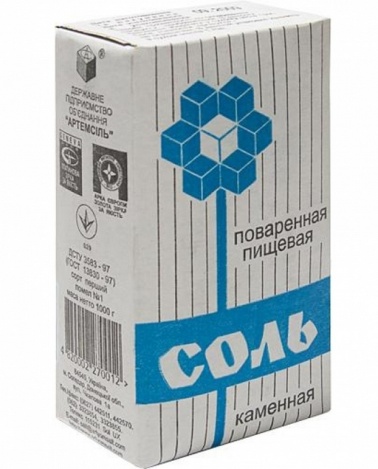 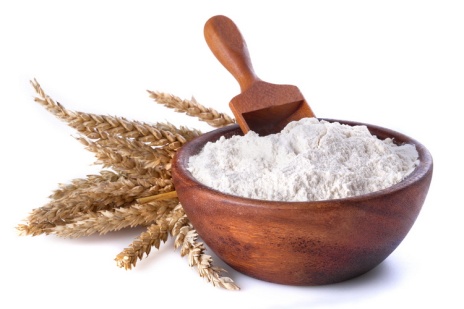 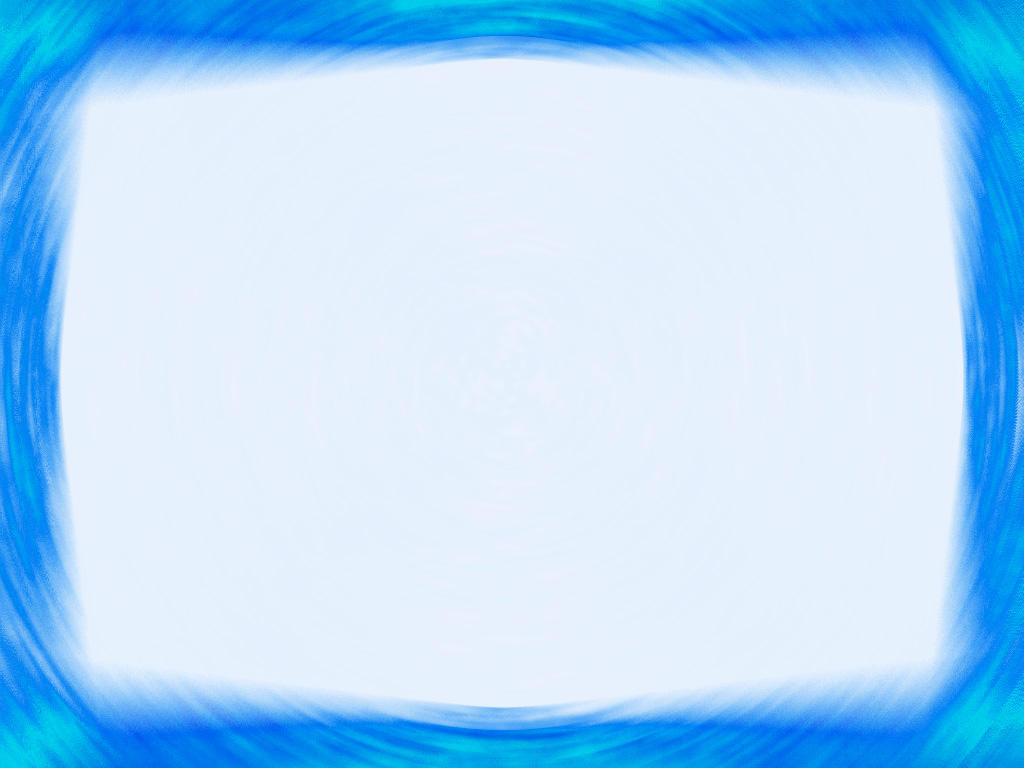 ТРИ СОСТОЯНИЯ ВОДЫ
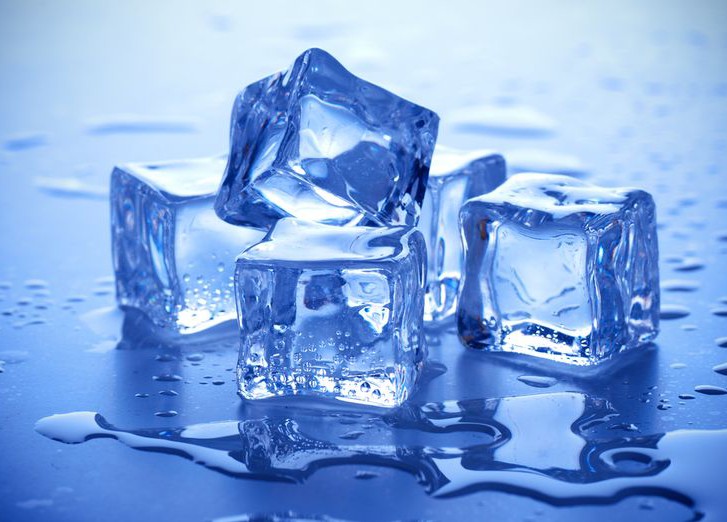 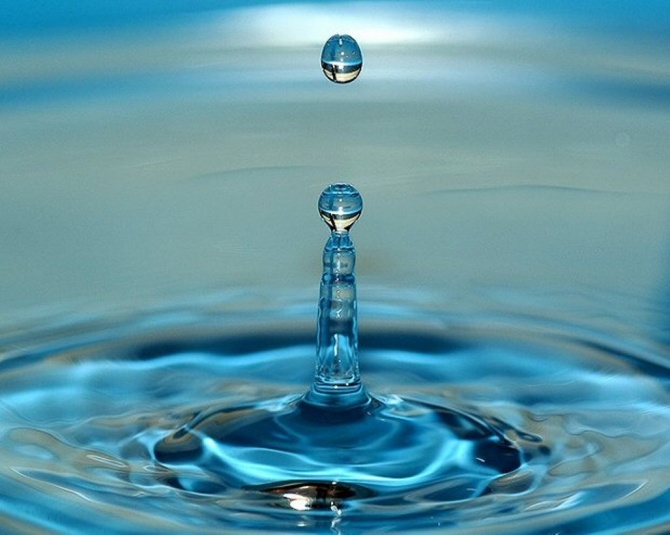 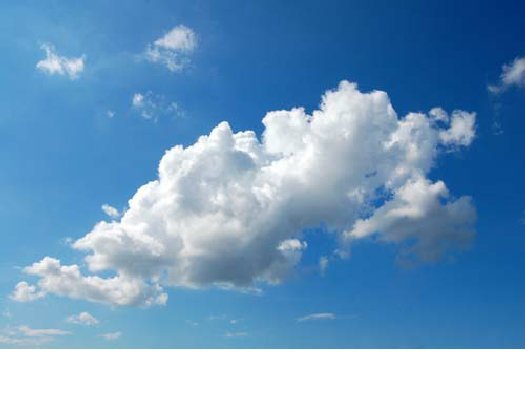 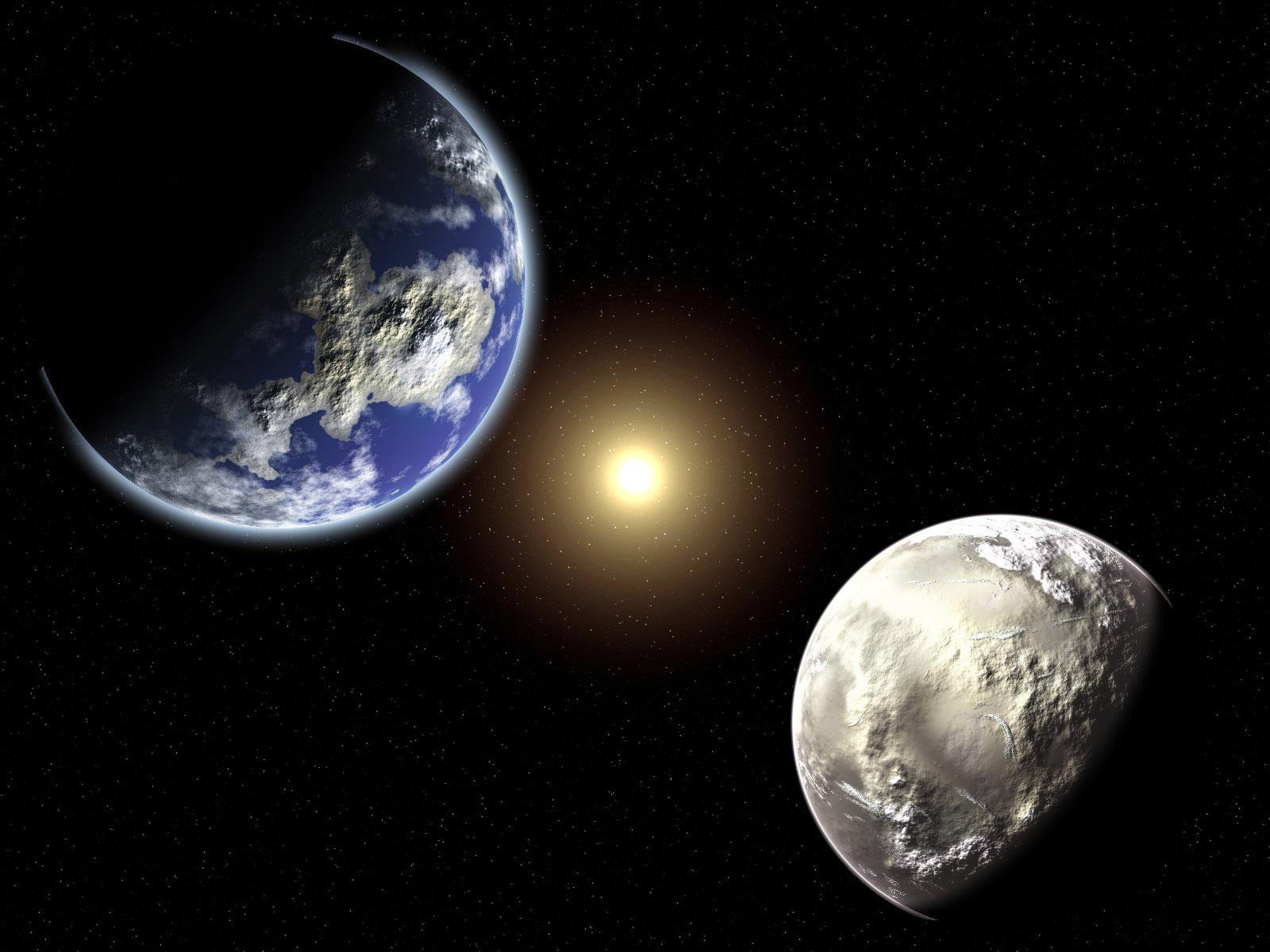 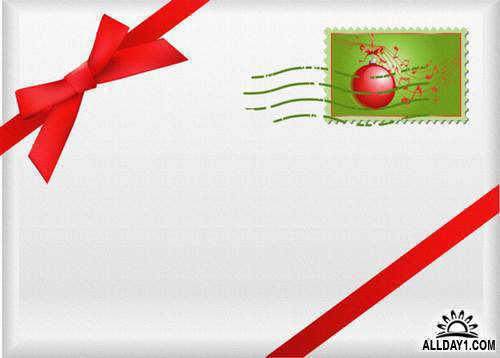 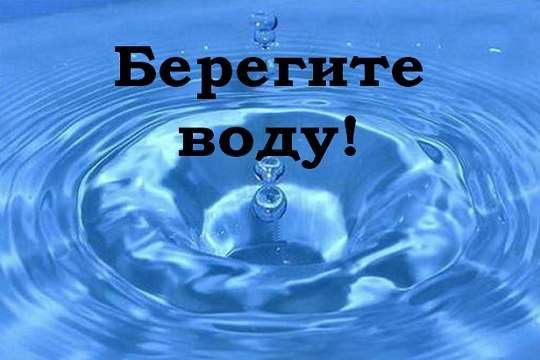 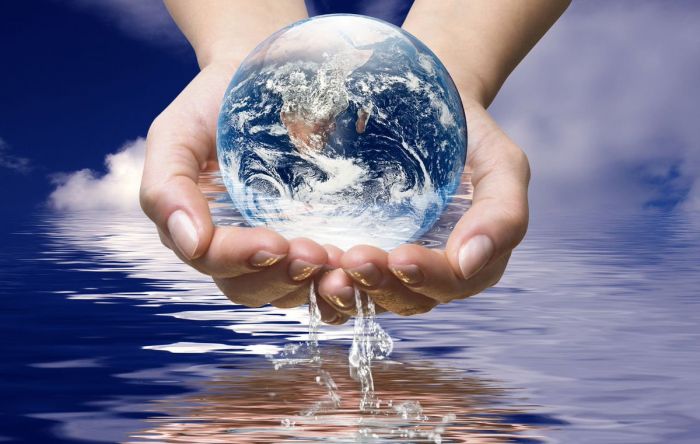 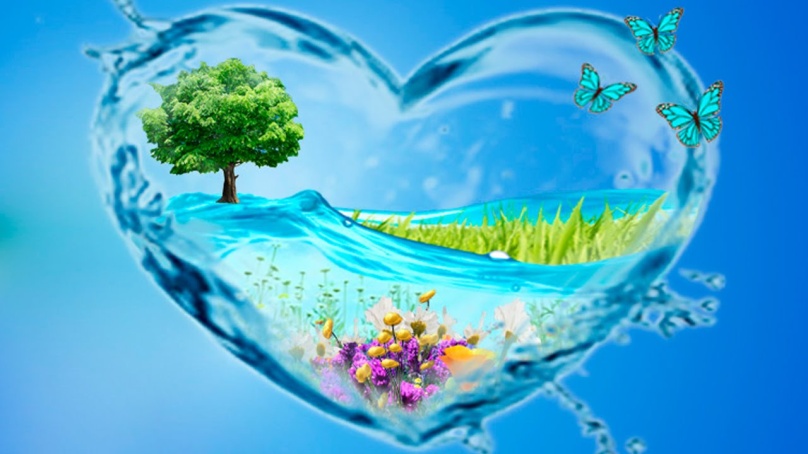 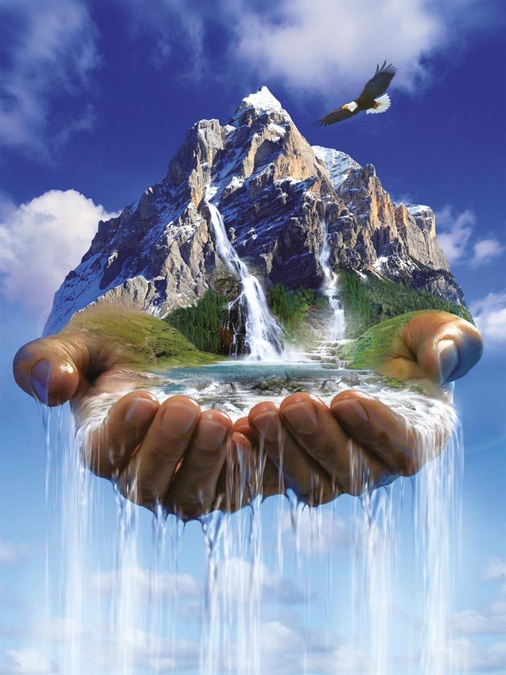